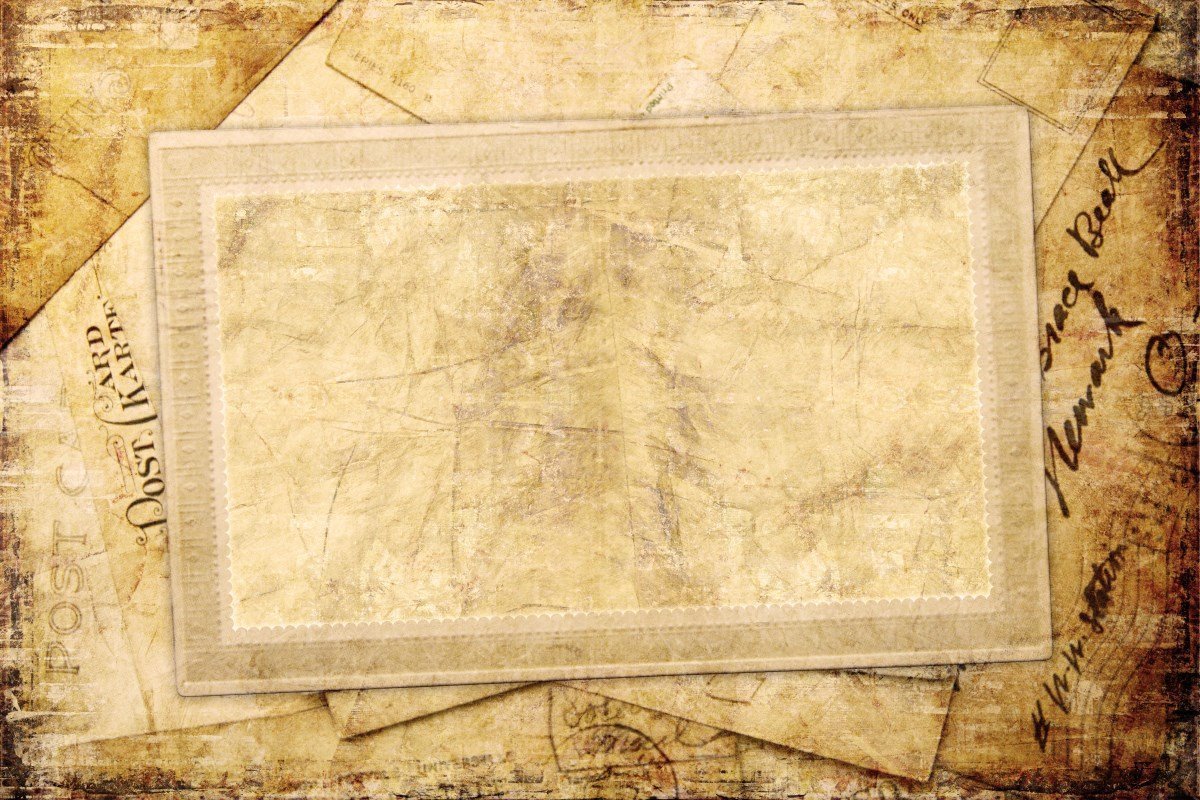 Муниципальное общеобразовательное учреждение 
средняя общеобразовательная школа №43 имени кавалера 
ордена Мужества Виталия Петровича Матвийченко 
хутора Бараниковского  муниципального образования 
Славянский район
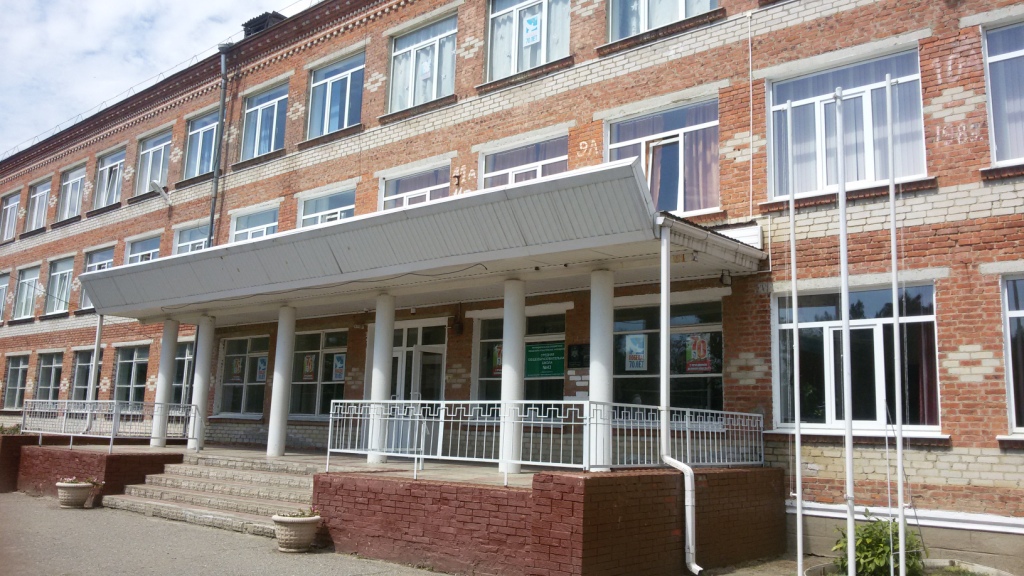 Алексеенко Ольга Сергеевна, педагог-организатор, 
учитель английского языка
Куклева Елена Петровна, 
учитель технологии
«Школьный музей: создаем историю вместе»
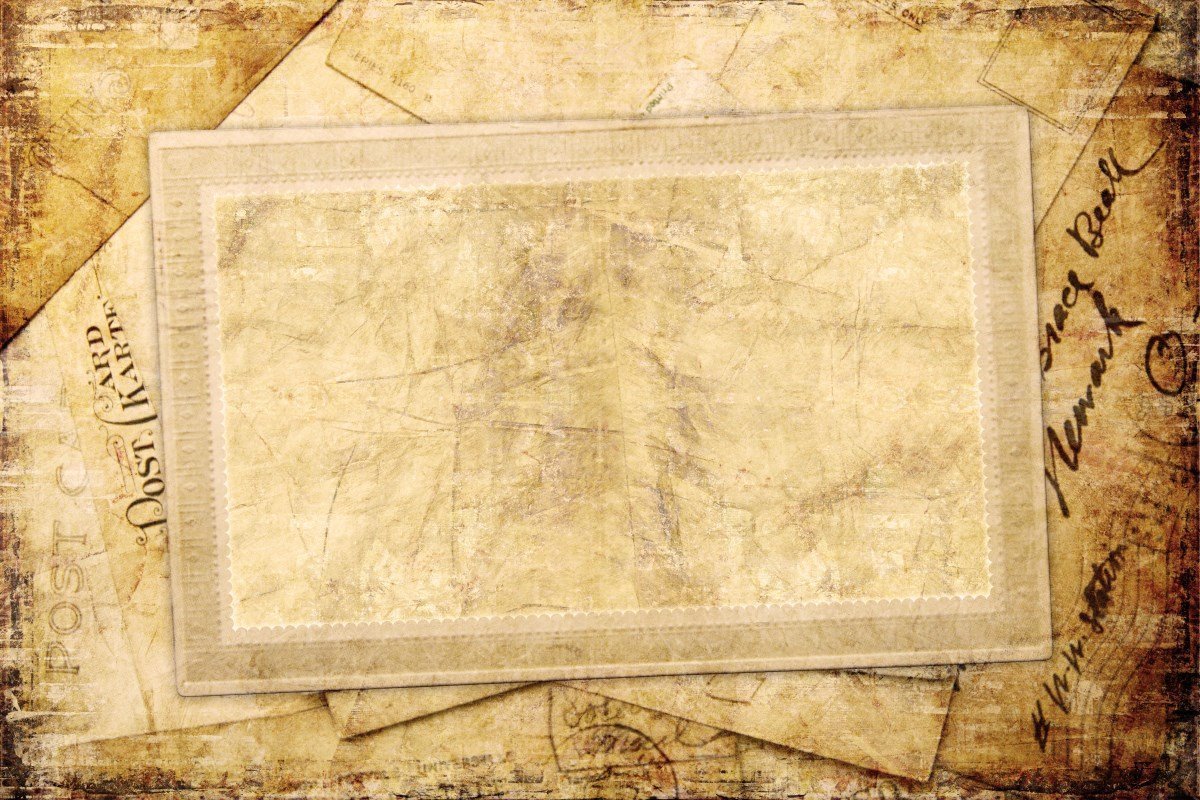 1. Тема проекта, цель, задачи, инновационность
«Школьный музей: создаем историю вместе»
Цели проекта:
Формирование у учащихся основ гражданственности и  патриотизма, гордости за своё Отечество и убеждённой позиции гражданина через модернизацию традиционного музейного пространства в современную образовательную среду, способствующую повышению интереса учащихся к краеведческой работе посредством применения информационно-коммуникационных технологий и привлечения социума.
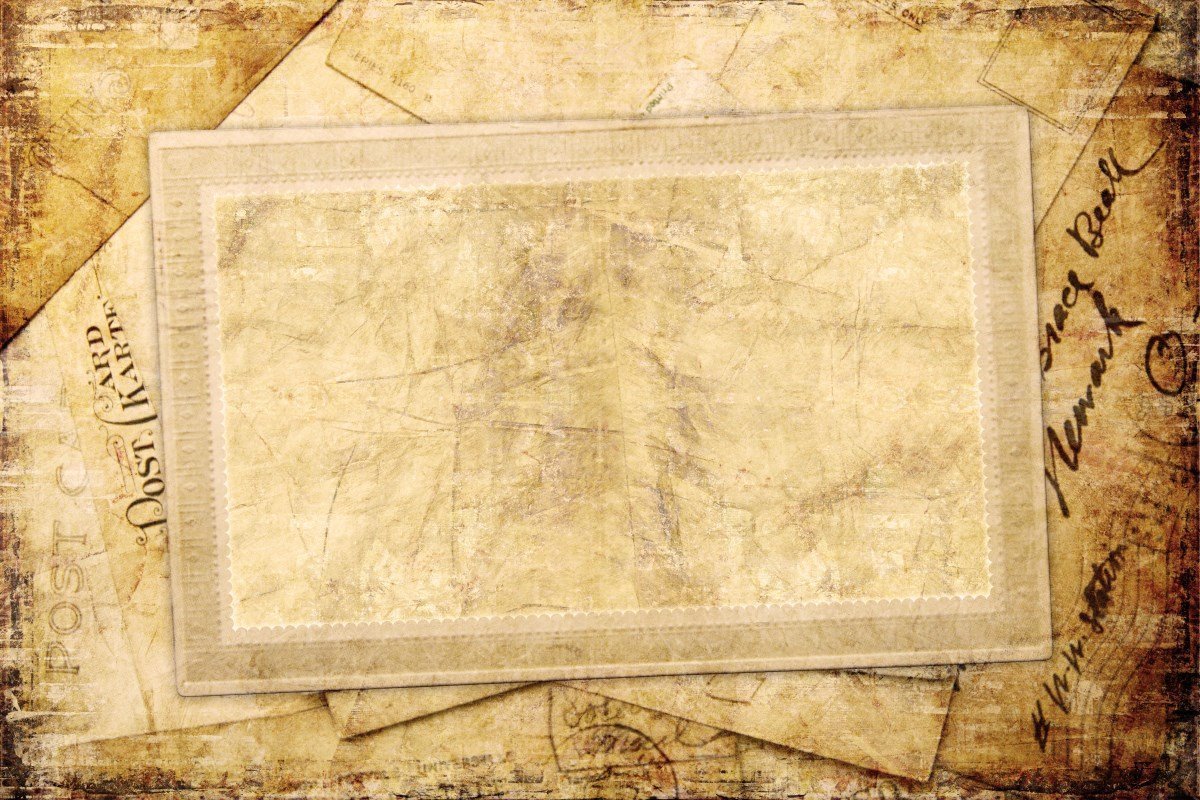 Задачи:
Воспитательные: 
Воспитать чувство  гражданственности,   любви к Родине, к родному селу, своему району;
Воспитать   творческое  отношение к учению, труду, жизни;
 Воспитать познавательные интересов и способности, социальную активность учащихся.
Развивающие задачи:
Формировать патриотические качества личности в соответствии с моделью “Гражданина-патриота России”;
Развить умение думать и умение  исследовать; 
Развить умения общать­ся, умения взаимодействовать, умения доводить дело до конца. 
Обучающие задачи:
Повышение информированности и формирование у подрастающего поколения уважительного отношения к прошлому Родины, родного края через использование фондов музея и активизацию учебно-методической работы;
Приобретение начальных представлений об общей исторической судьбе, о единстве народов нашей страны; освоение  новых форм поиска, обработки и анализа информации;
Формирование начальных представлений о моральных нормах и правилах нравственного поведения, в том числе об этических нормах взаимоотношений в семье, между поколениями, этносами, носителями разных убеждений, представителями различных социальных групп.
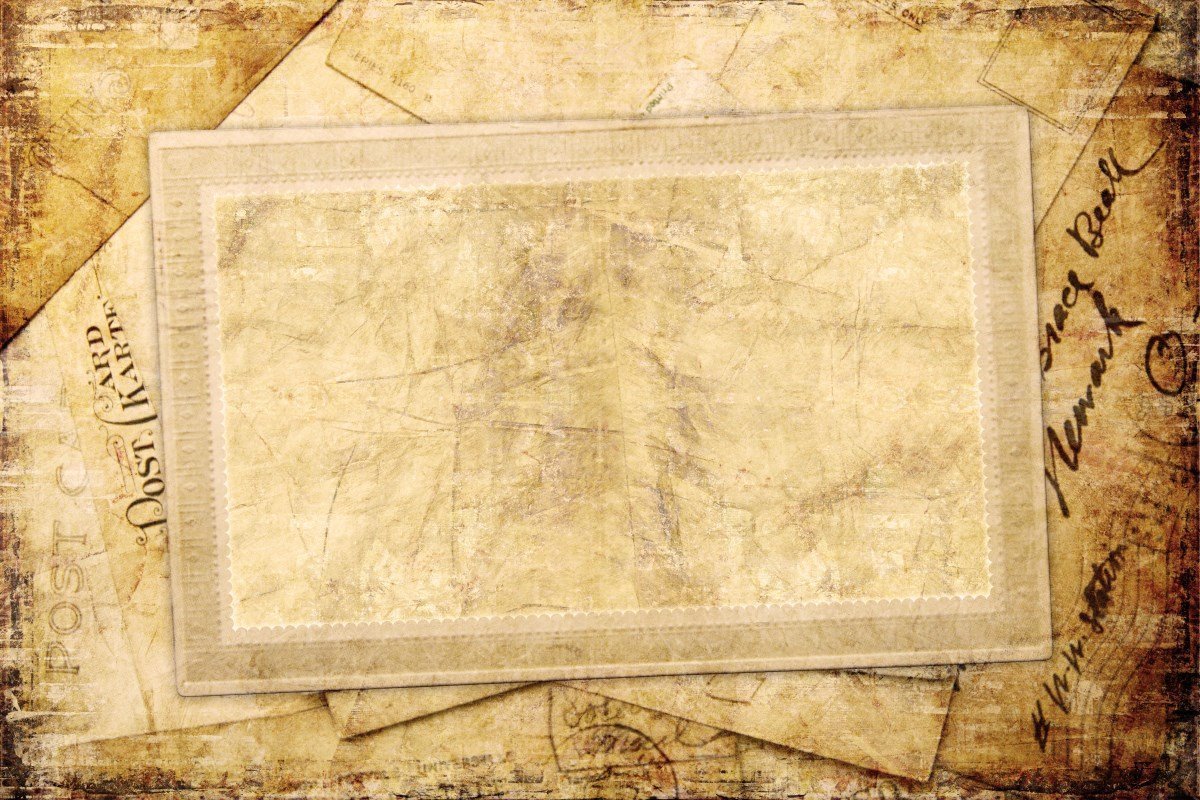 Инновационность:  Дети -  будущее нашего общества. Если мы хотим вырастить достойных граждан, патриотов Отечества, мы должны воспитать в наших детях духовно-нравственный стержень. Сегодня как никогда ясно, что без воспитания гражданственности и патриотизма у подрастающего поколения ни в экономике, ни в культуре, ни в образовании мы не сможем уверенно двигаться вперед. С раннего возраста человек начинает осознавать себя частицей своей семьи, своей нации, своей Родины.
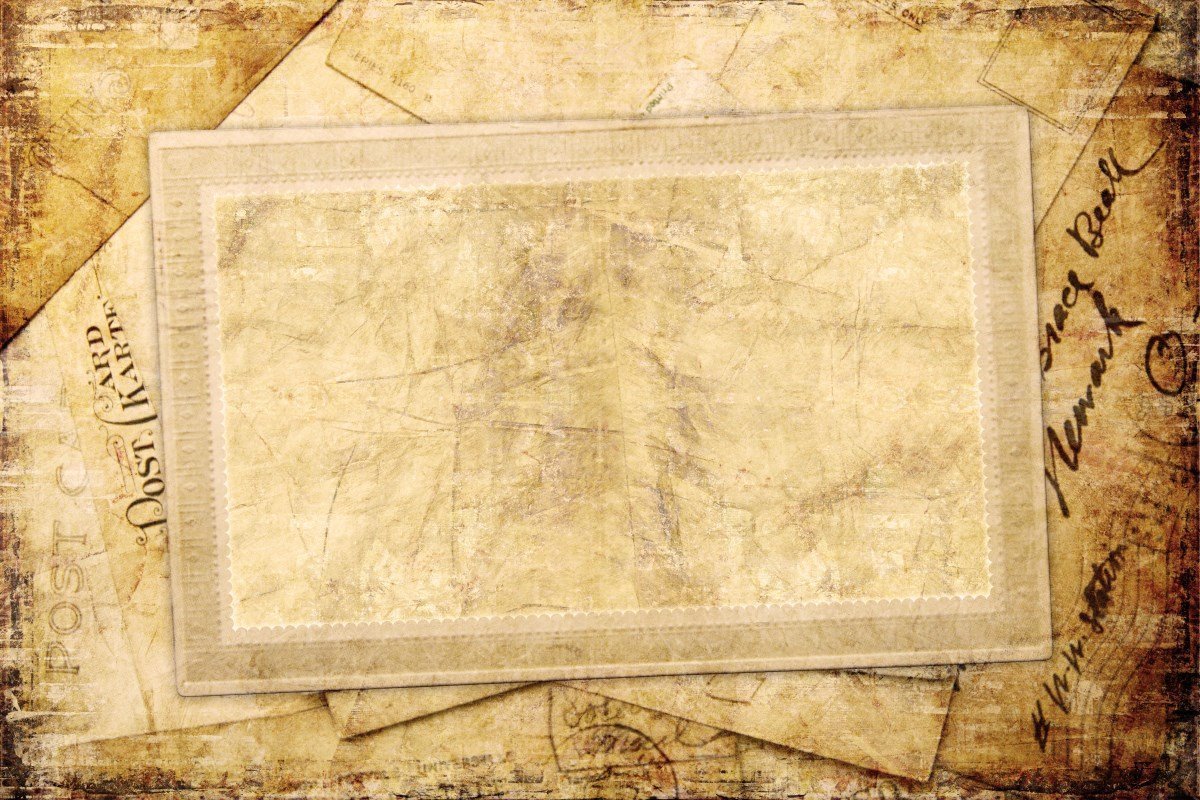 2. Измерение и оценка качества инновации
1. Тест для входной диагностики: «История семьи, школы и малой Родины».
2. Тест для входной диагностики: «Природное, историческое и культурное наследие».
3. Тест для входной диагностики: «История основания хутора Бараниковского».
4. Тест для промежуточной аттестации: «История семьи, школы и малой Родины».
5. Тест для промежуточной аттестации:  «Природное, историческое и культурное наследие».
6. Тест для итоговой аттестации: «История основания хутора Бараниковского».
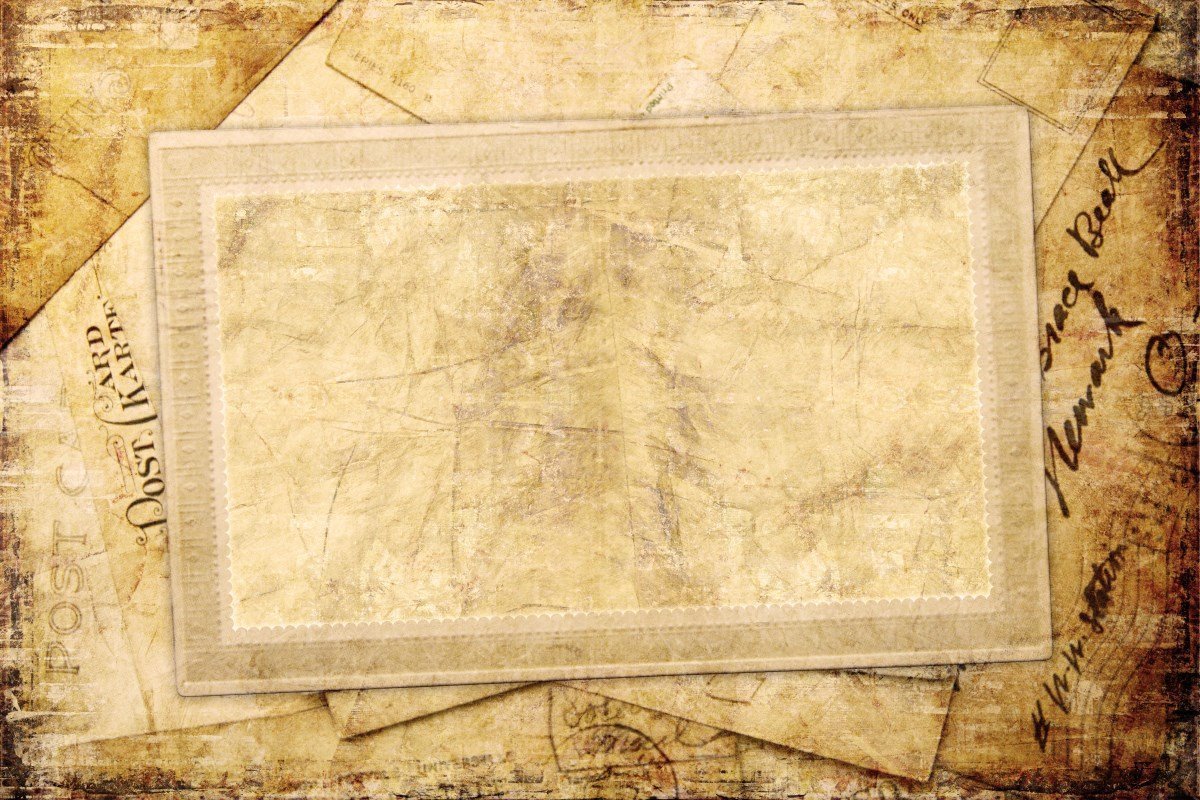 3. Результативность, краткое  описание 
изданных инновационных продуктов
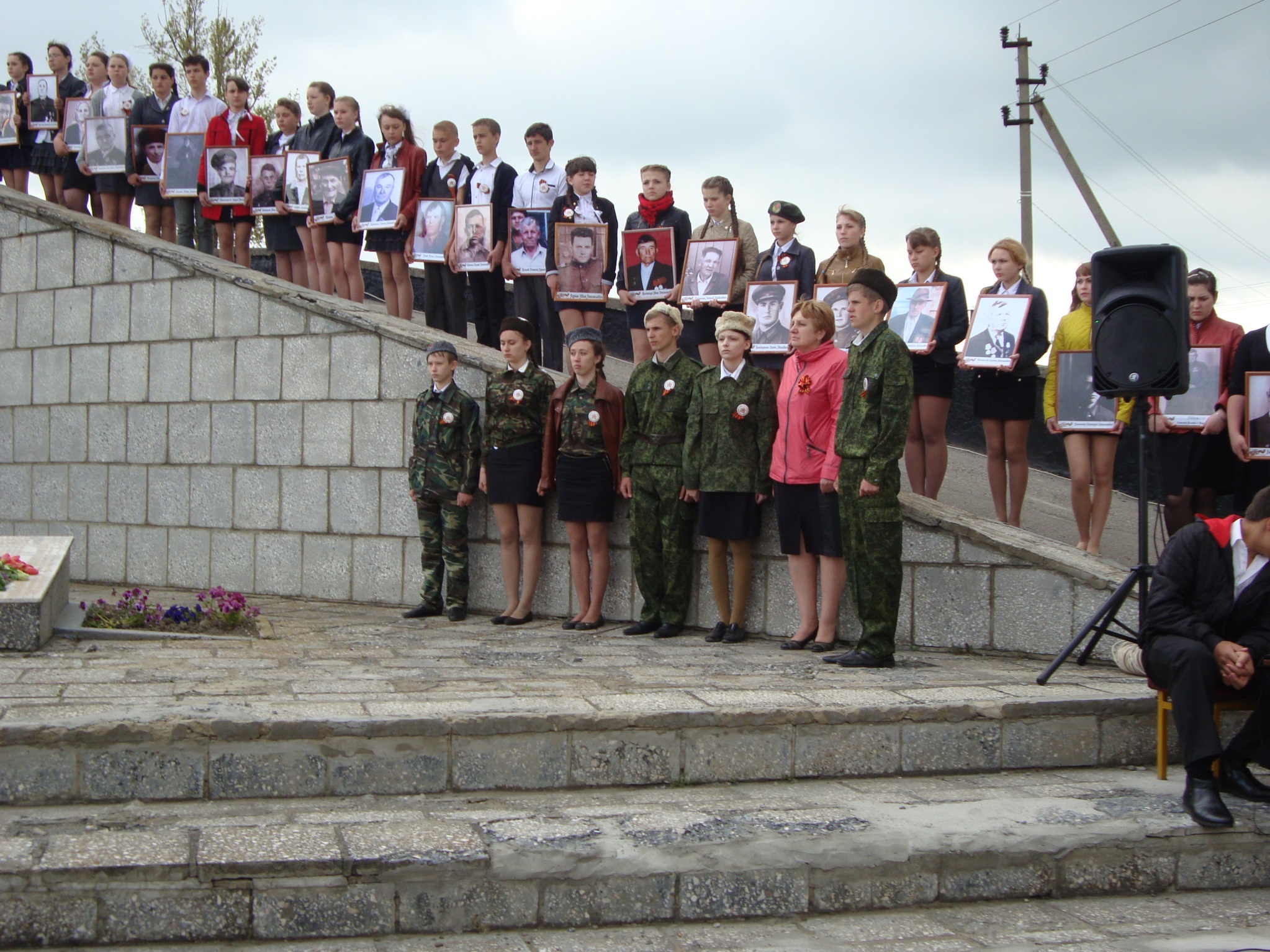 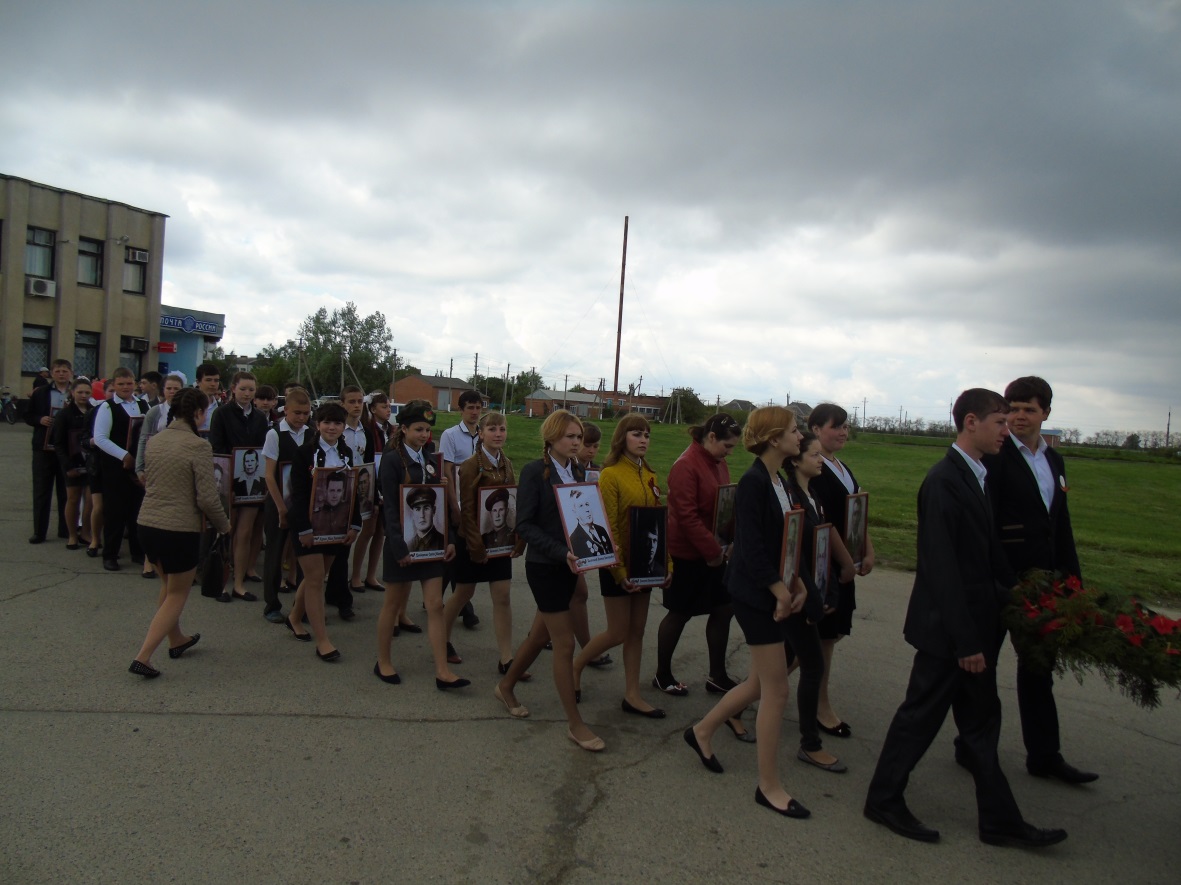 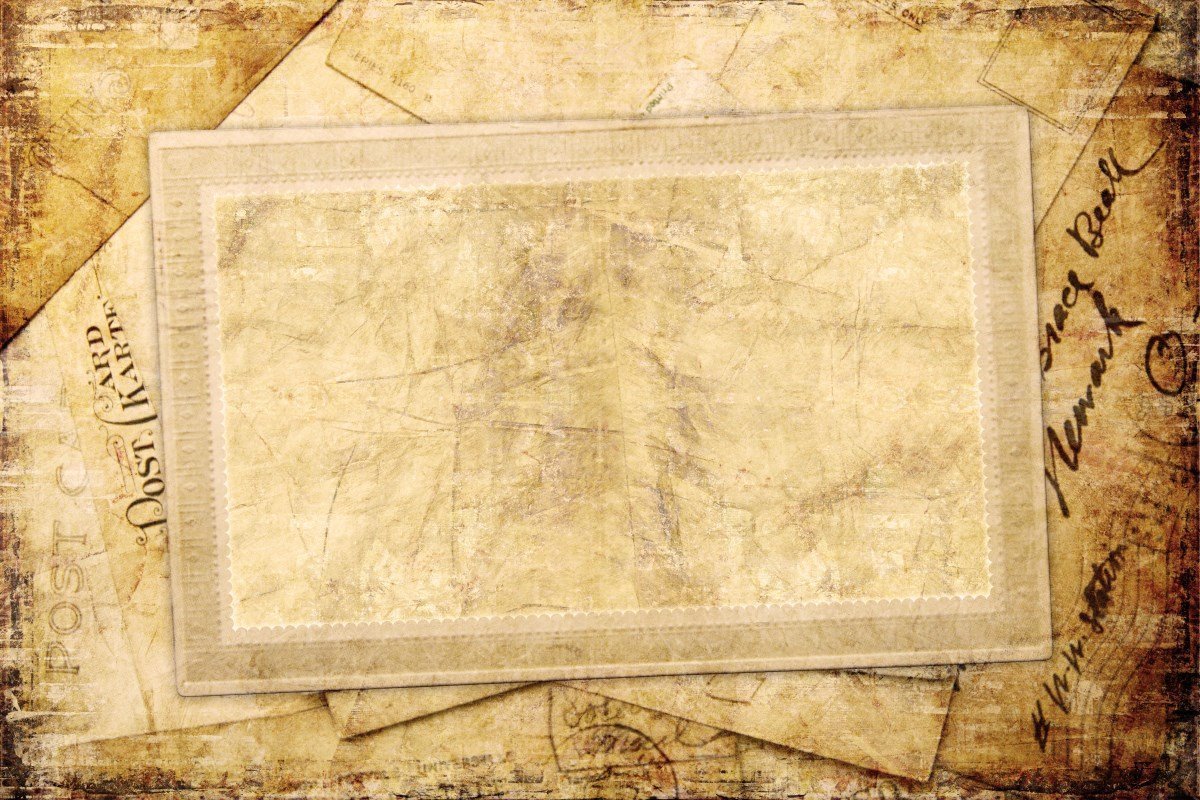 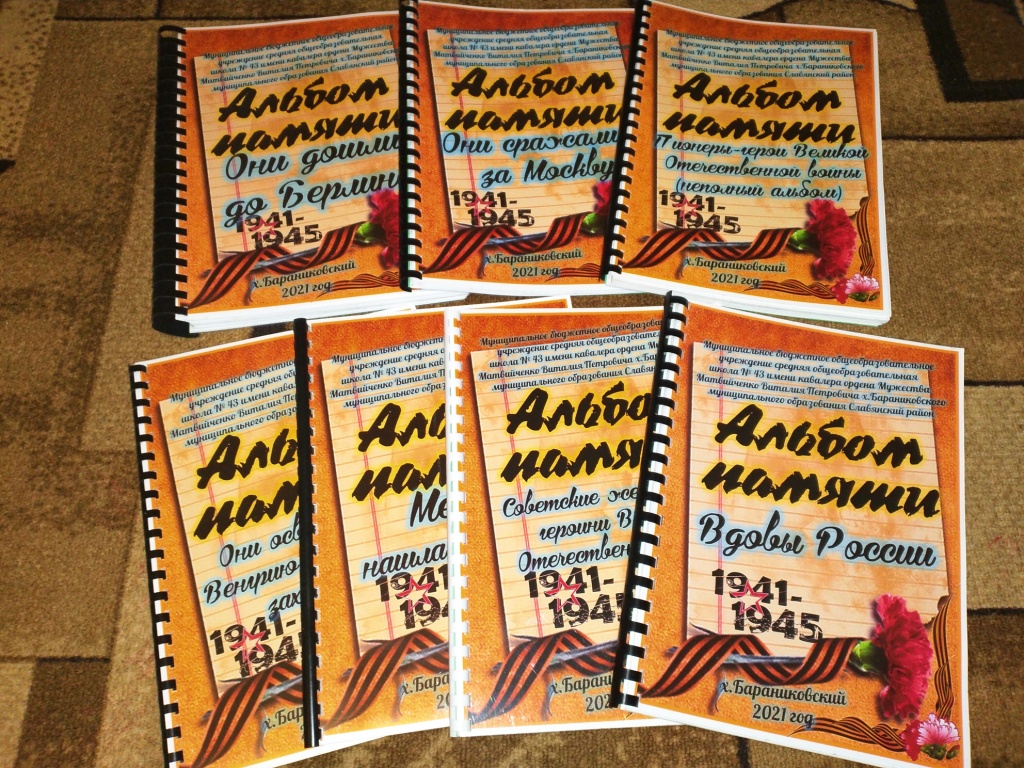 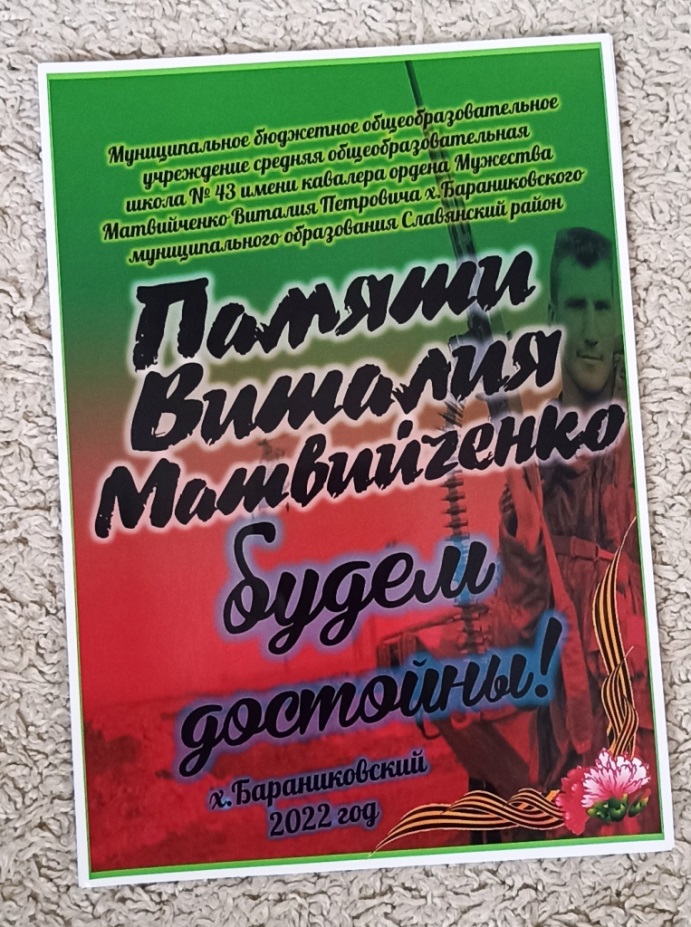 Альбомы памяти
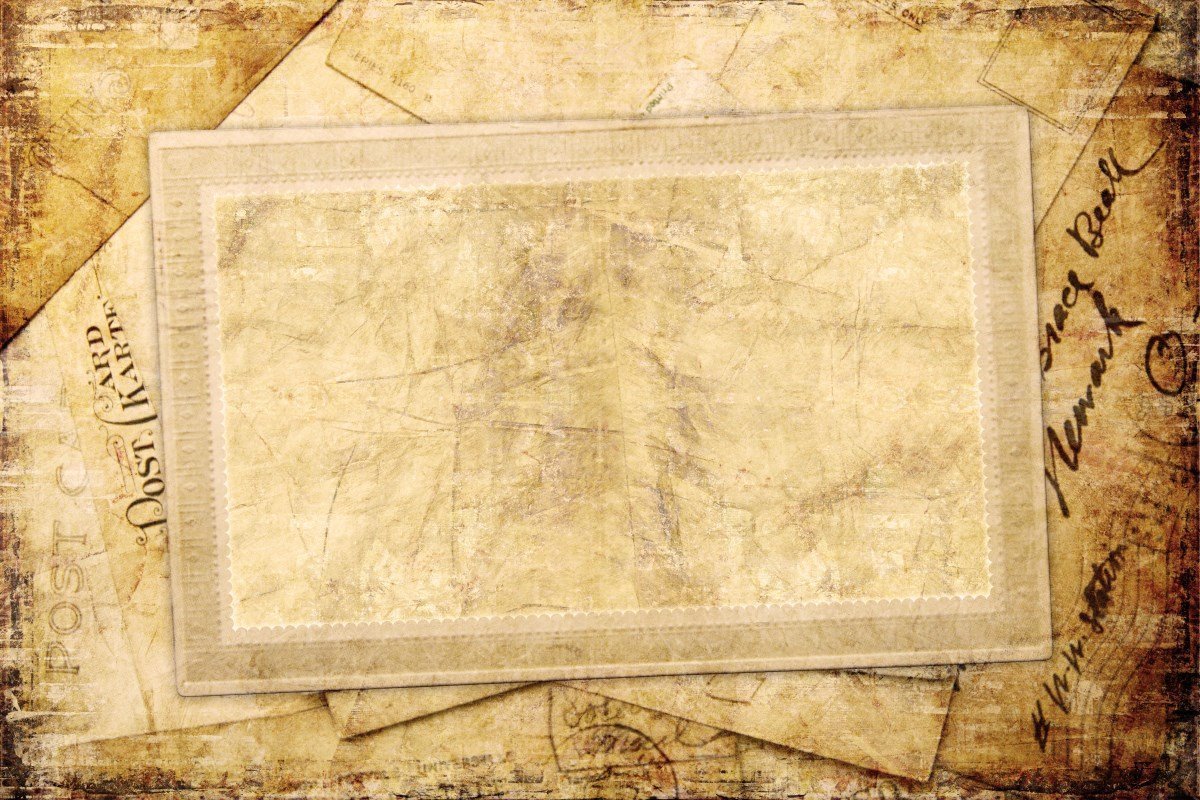 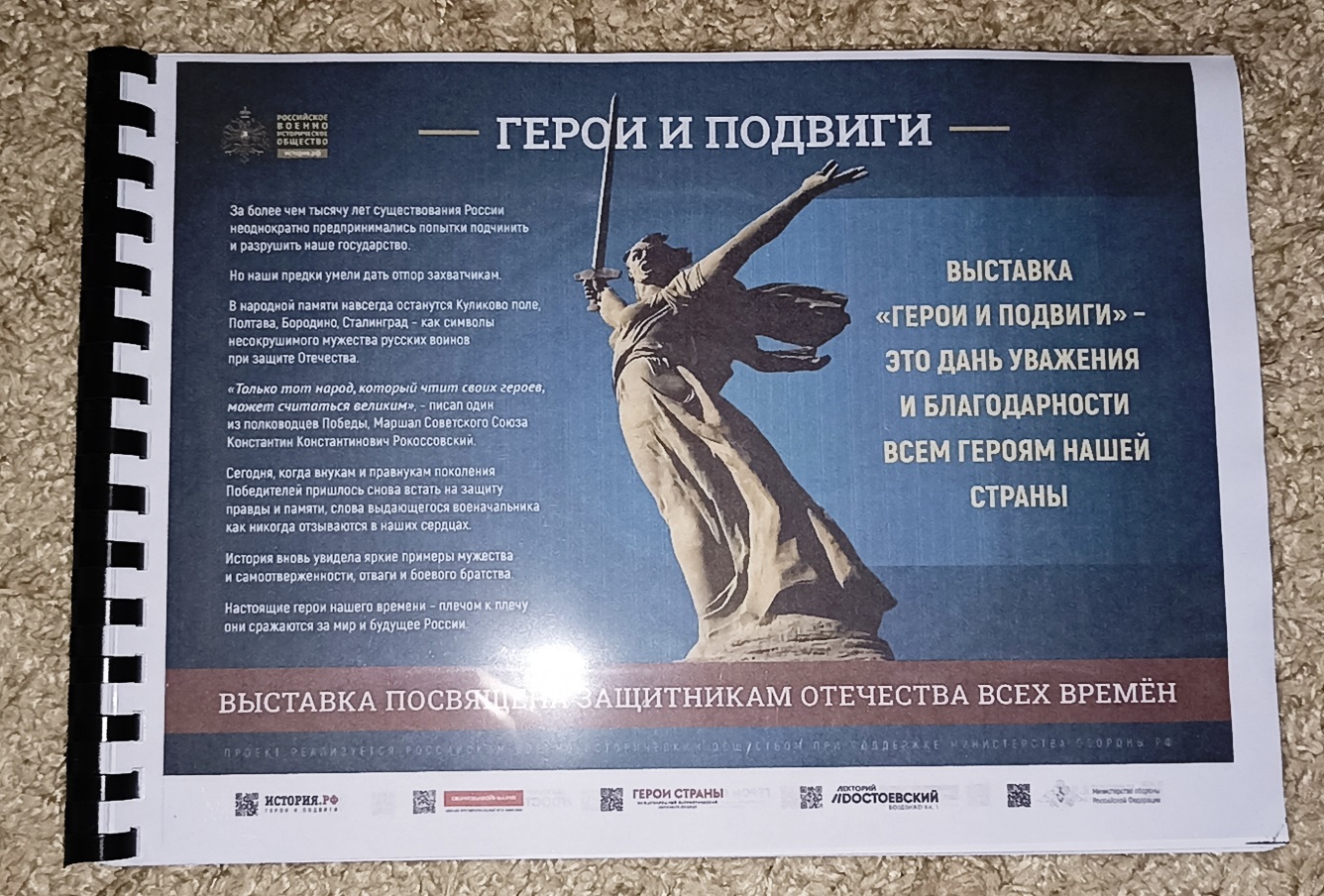 Альбом
«Герои и
подвиги»
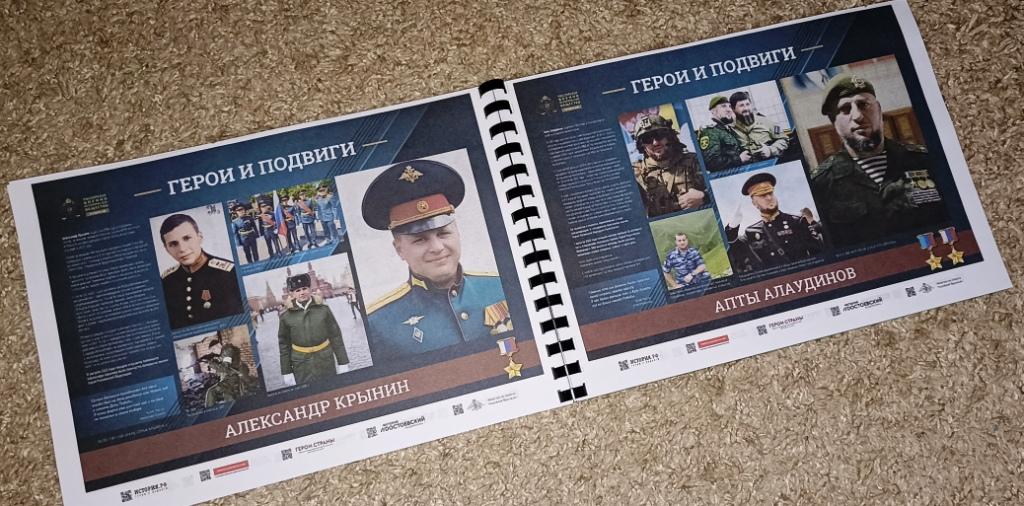 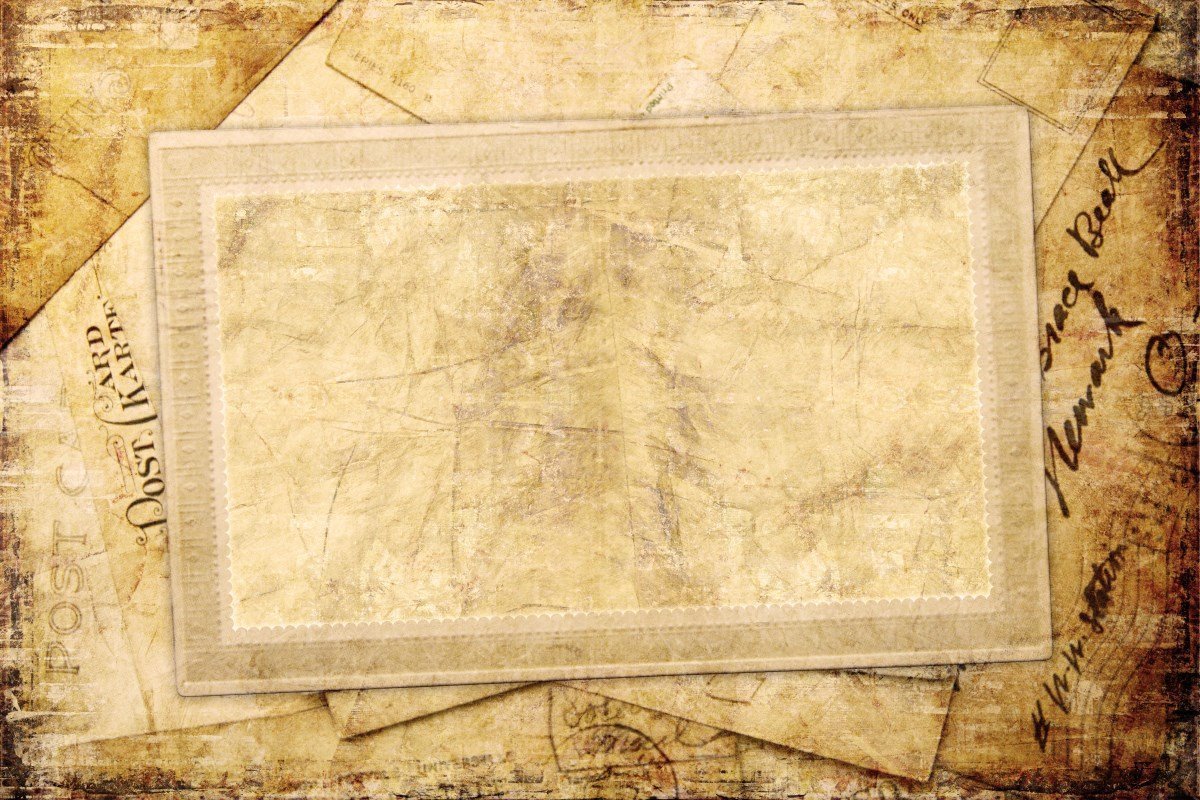 Выставка «Герои и подвиги»
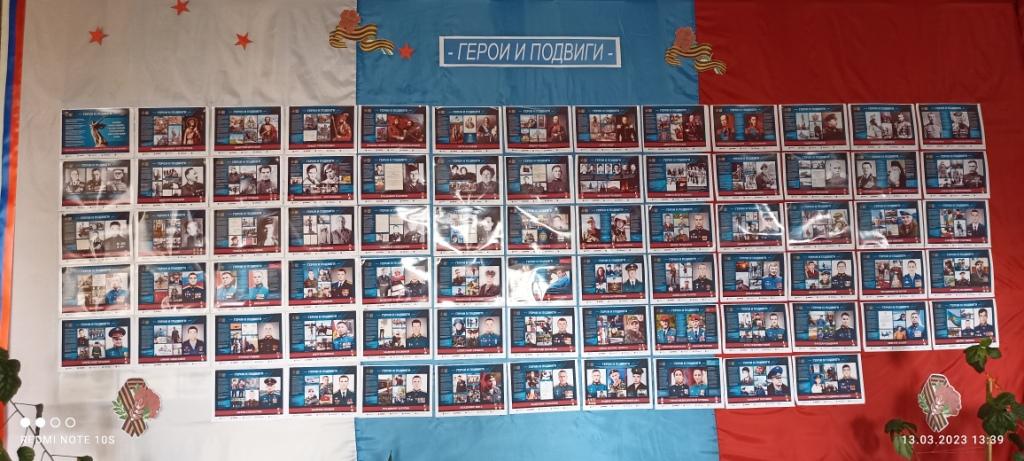 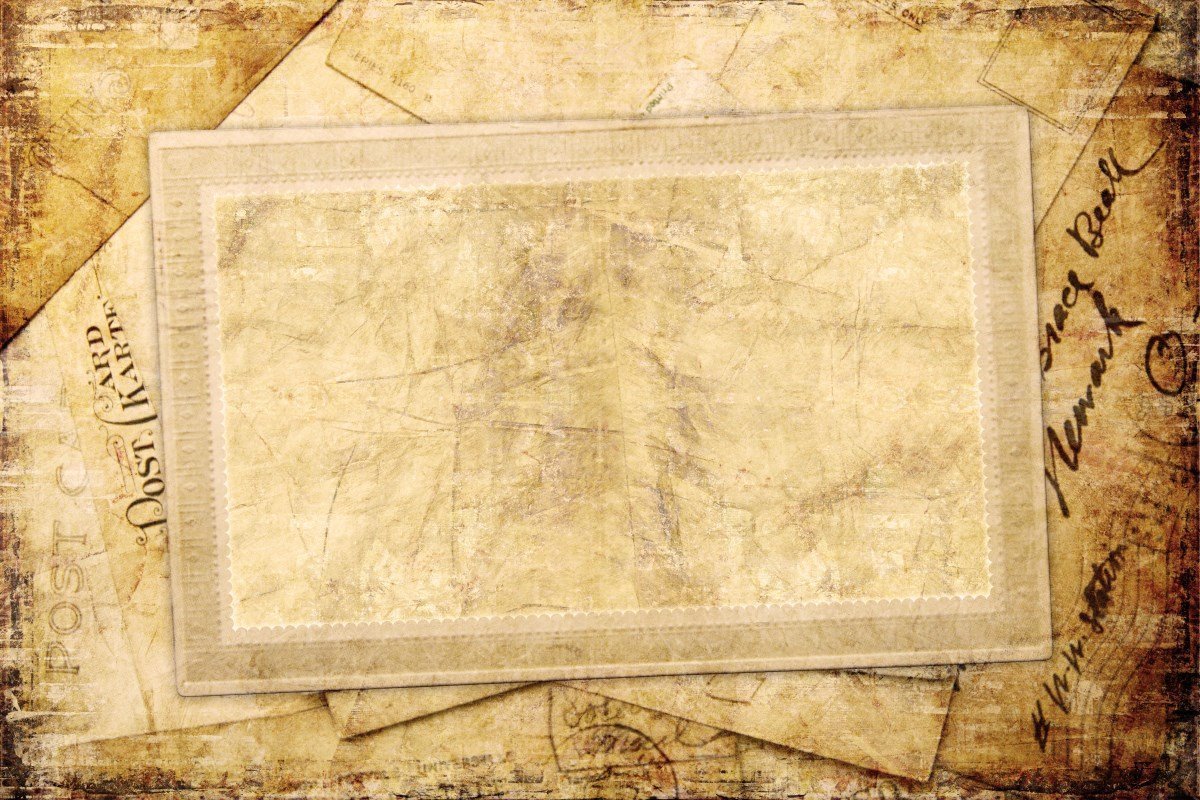 «Звезда для героя»
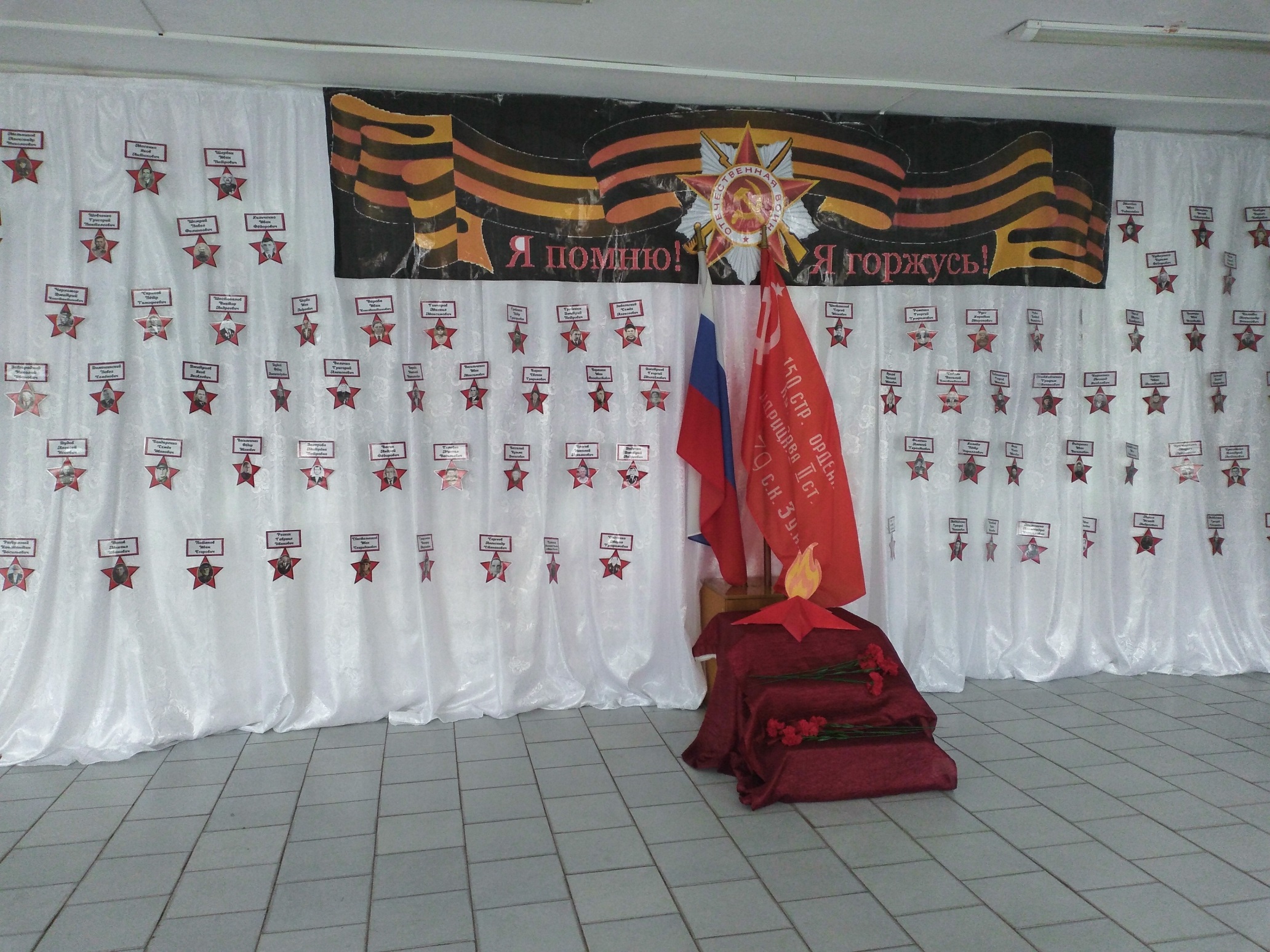 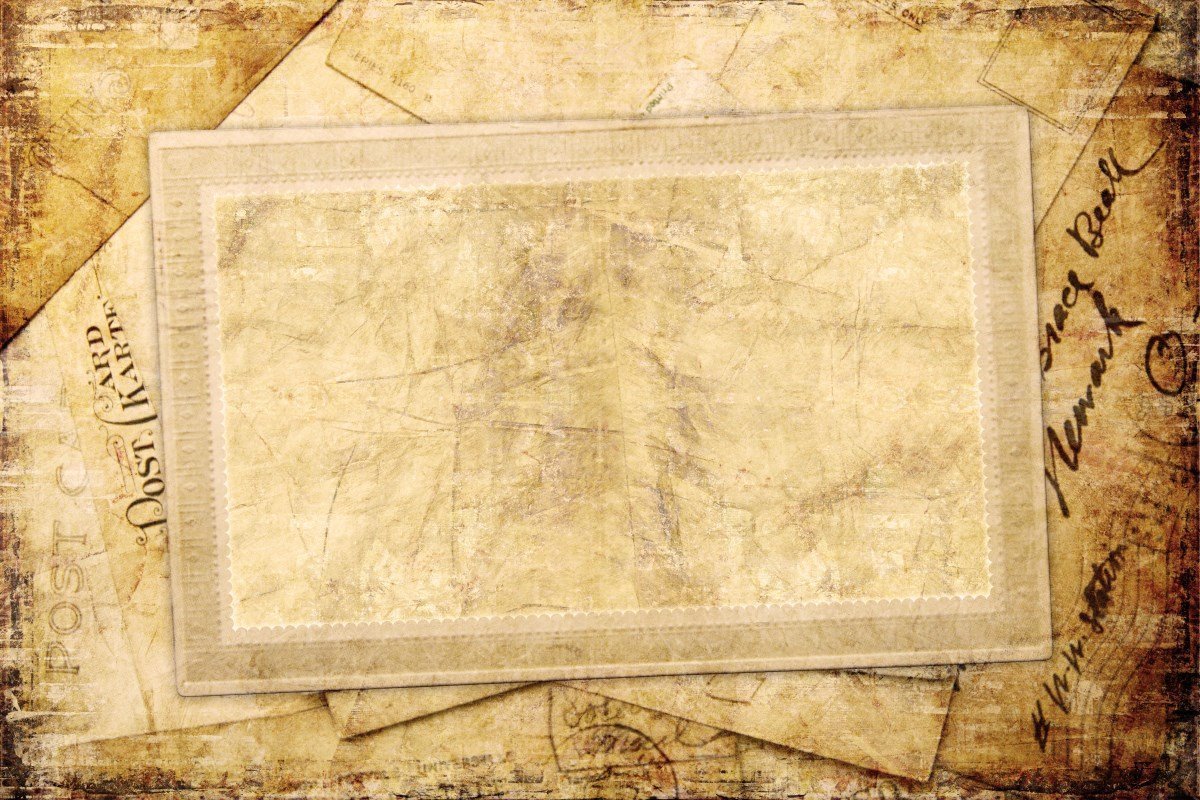 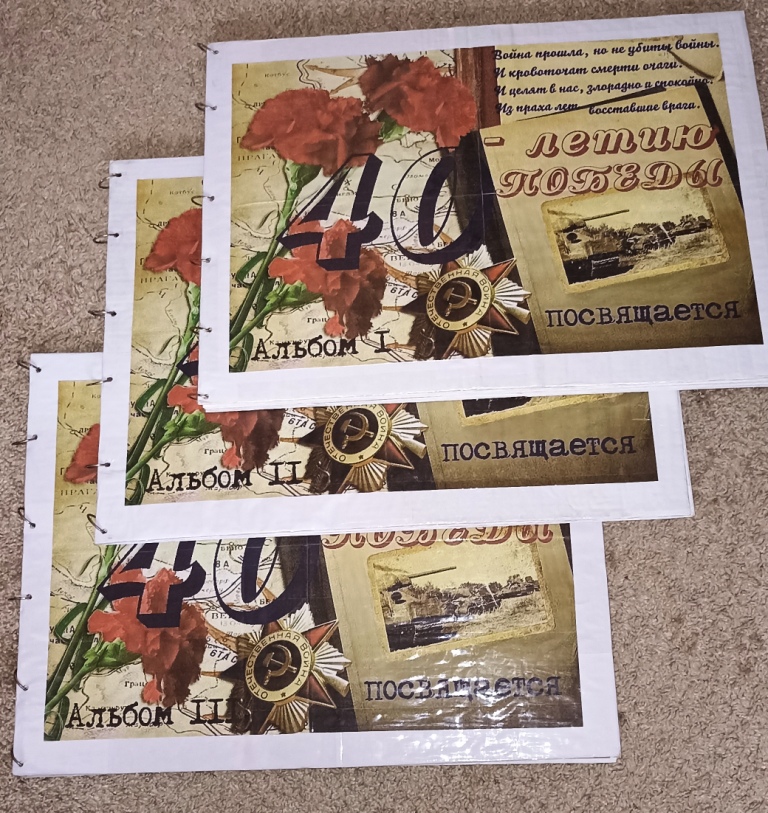 Реставрация
альбома
«40-летию
ПОБЕДЫ»
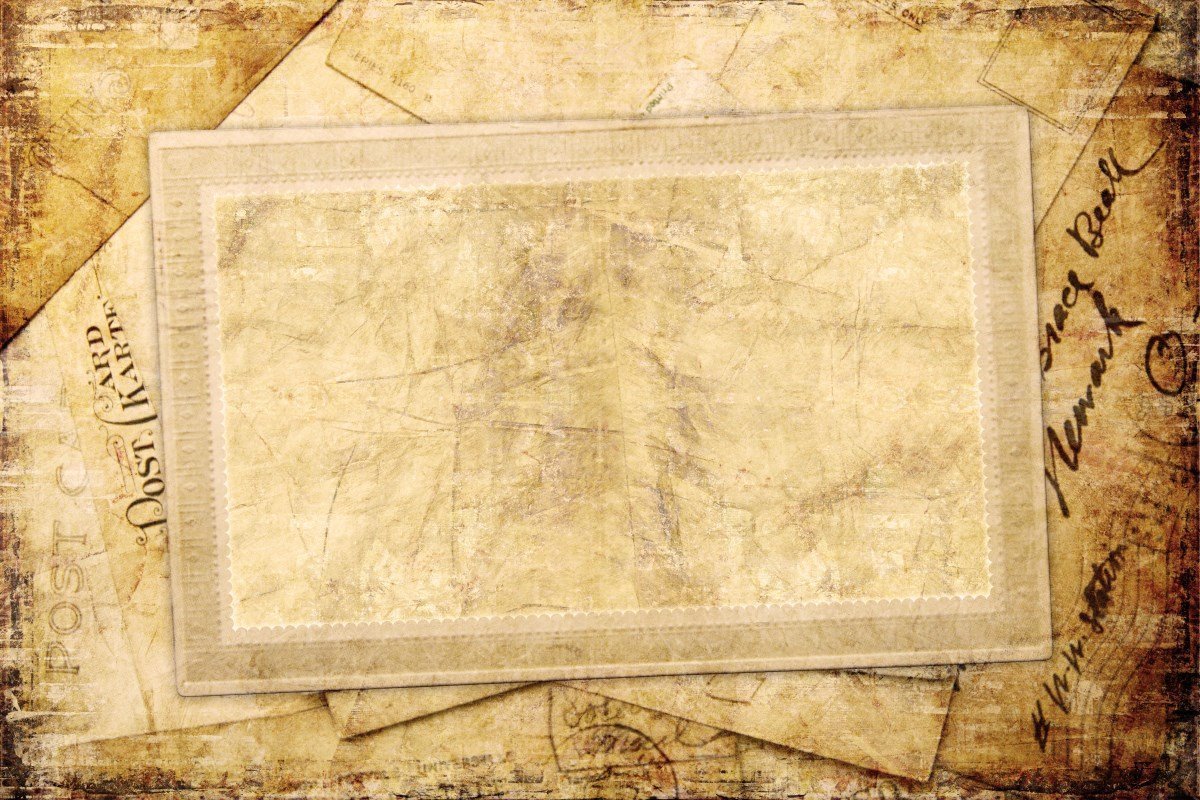 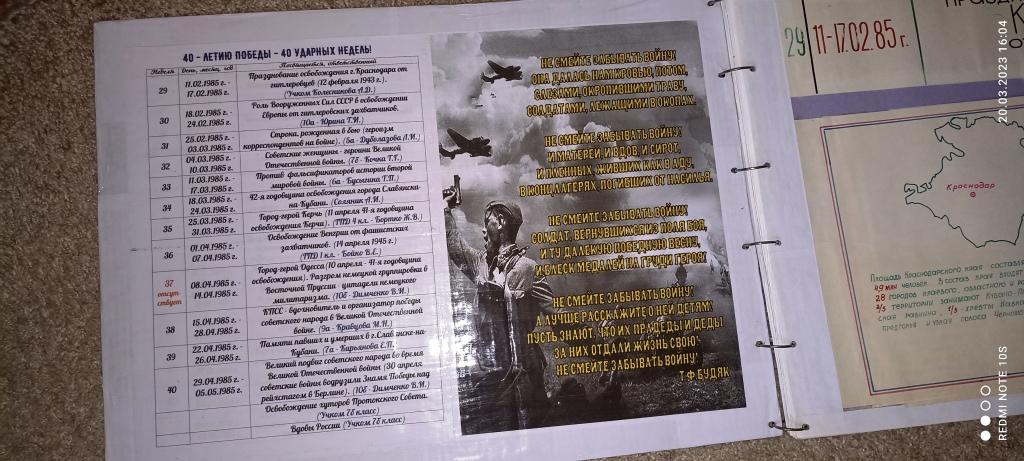 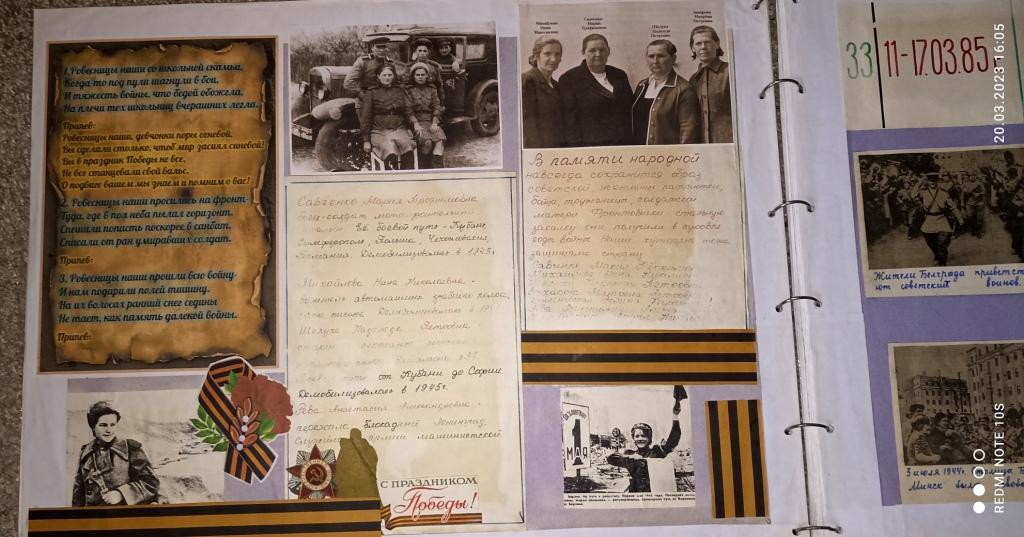 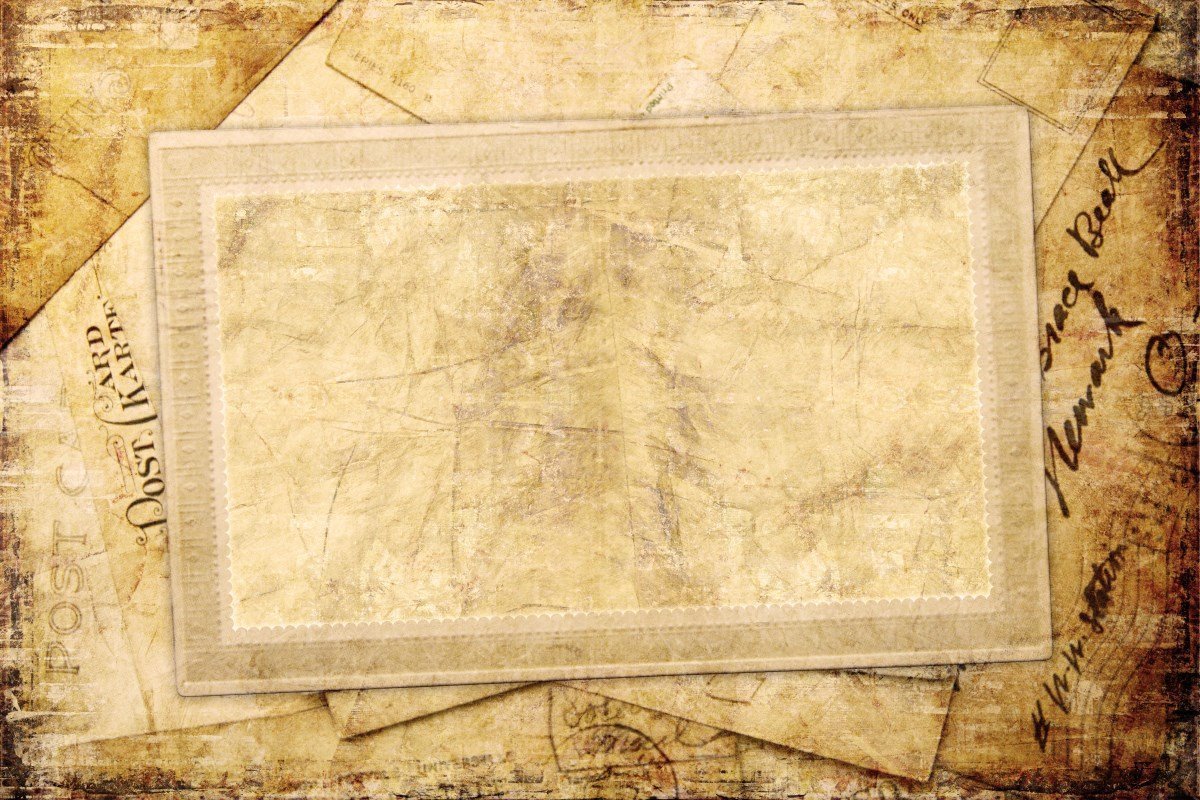 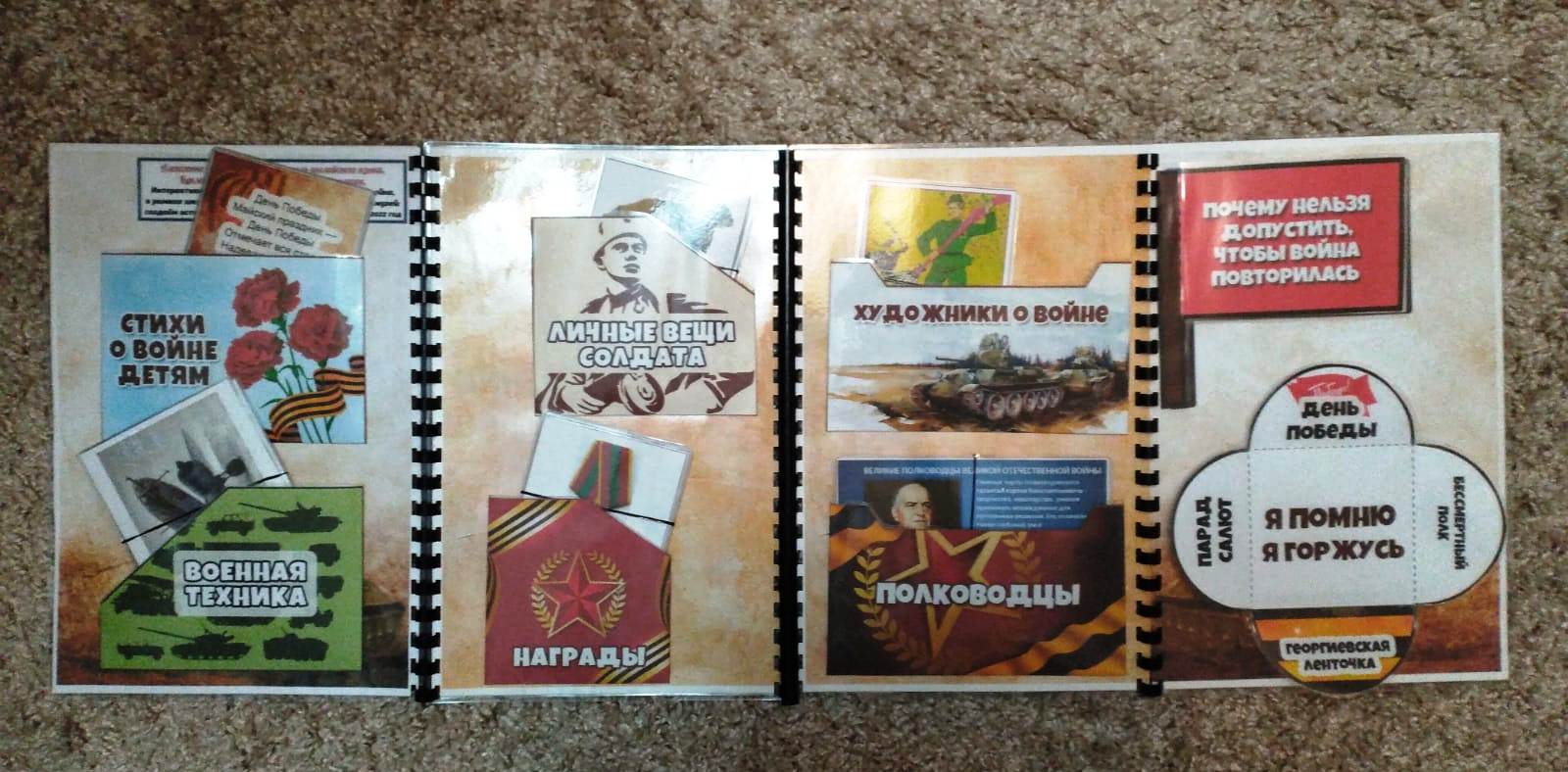 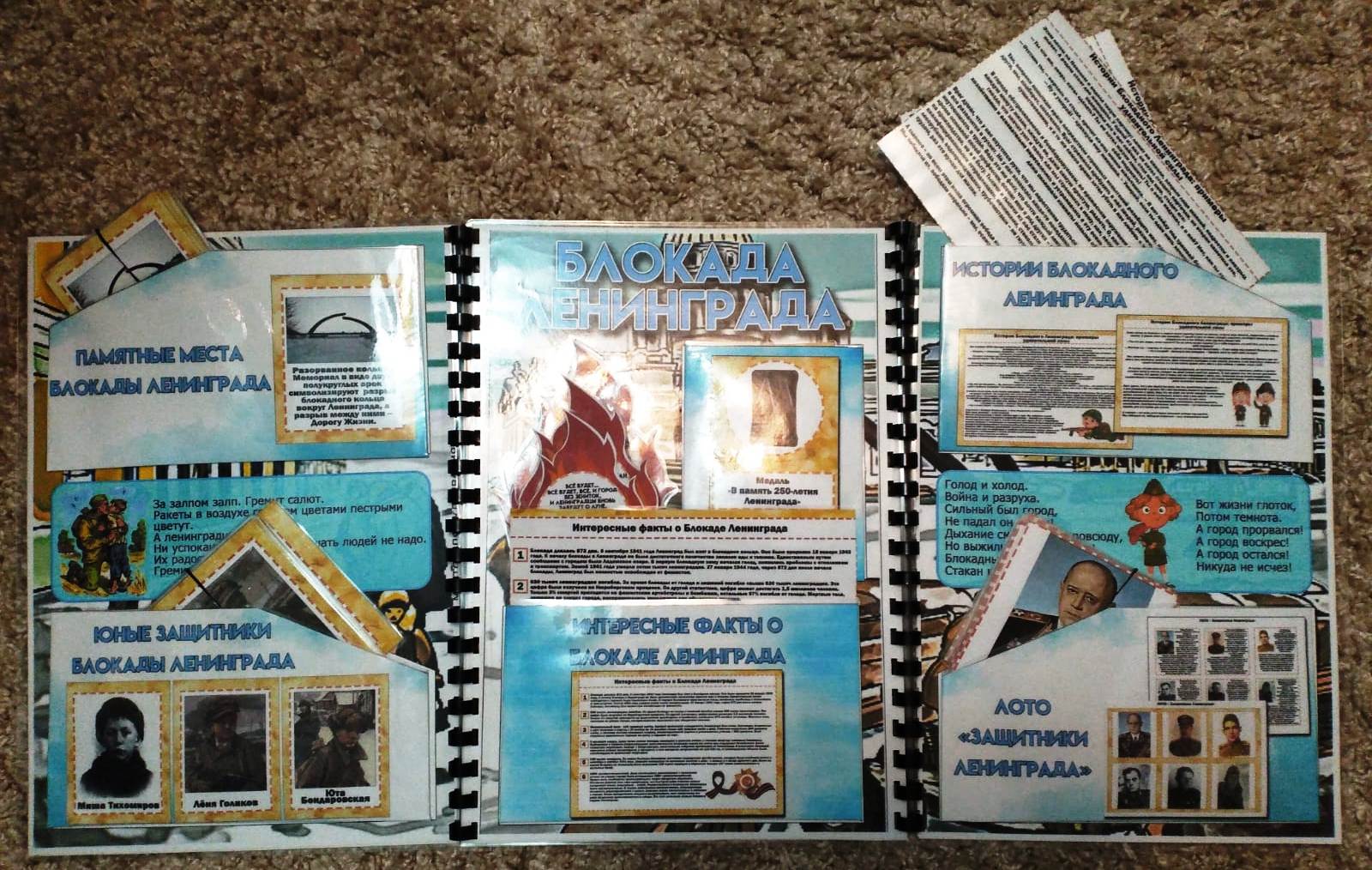 Лэпбуки
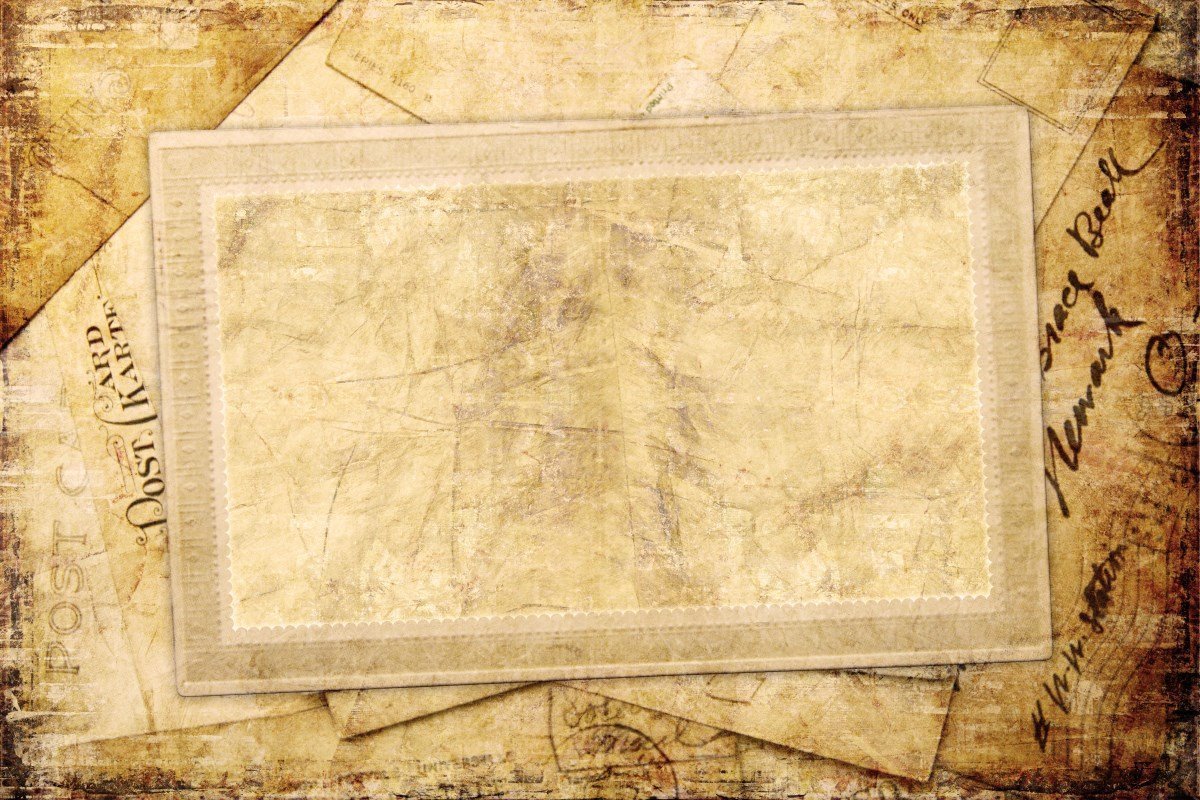 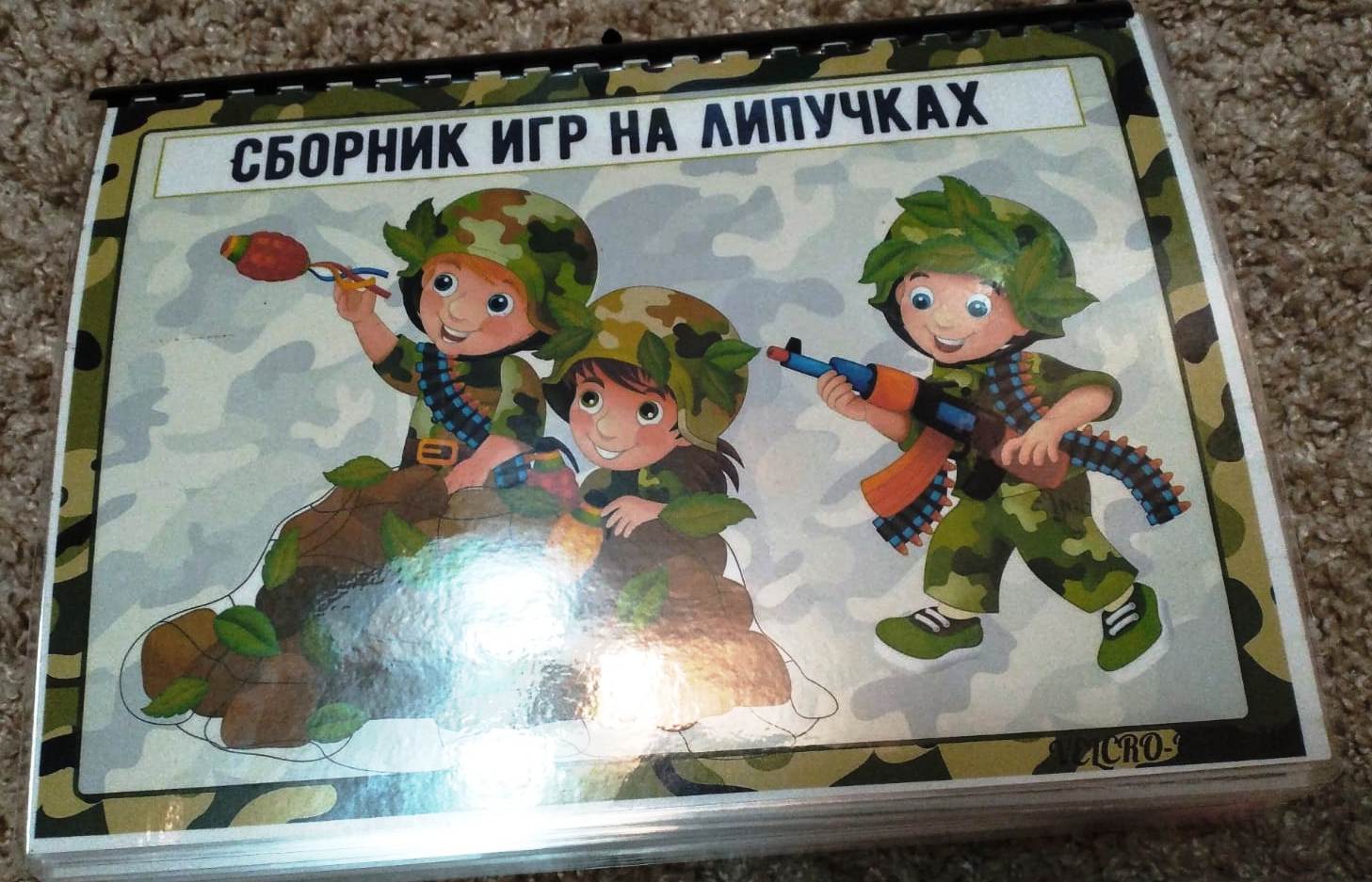 Сборники 
игр на 
липучках
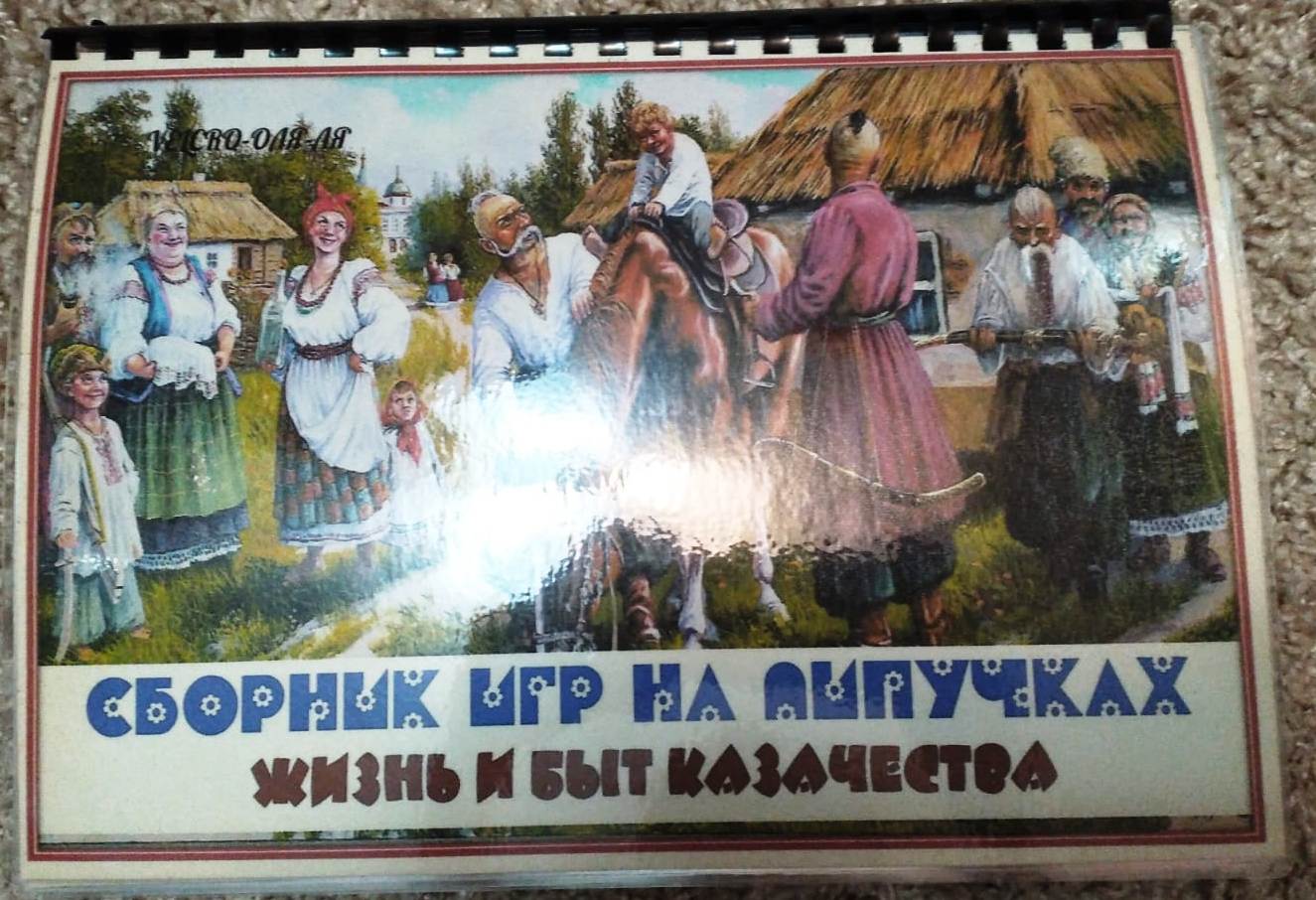 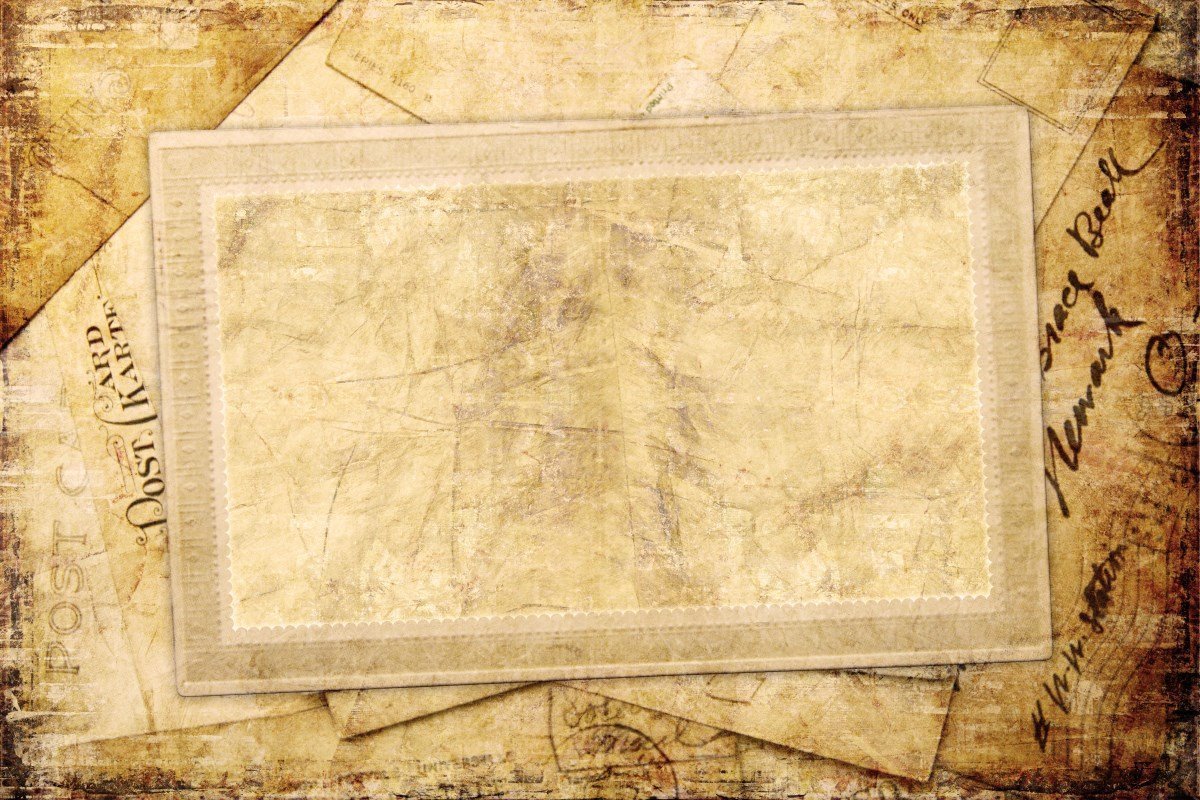 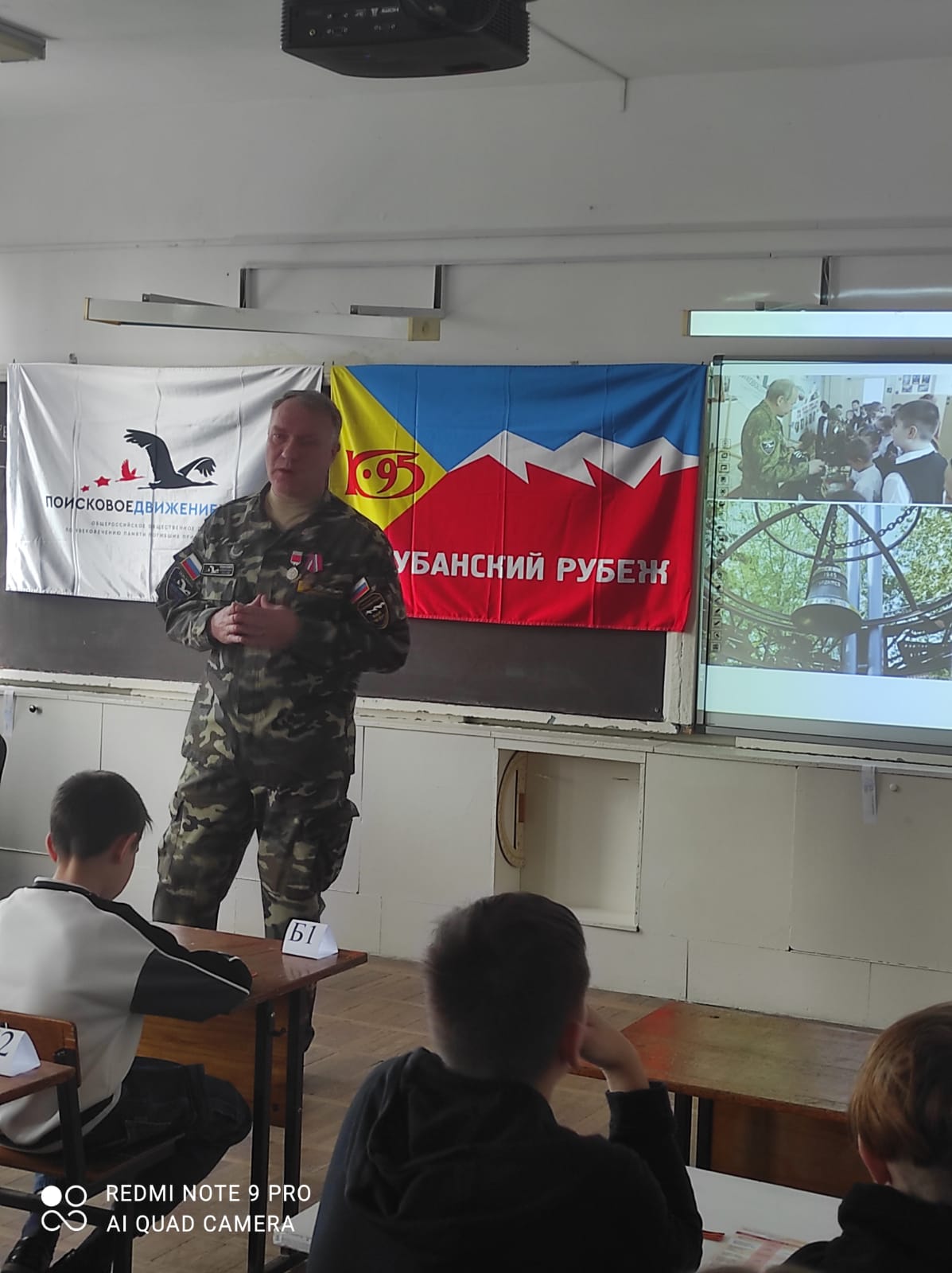 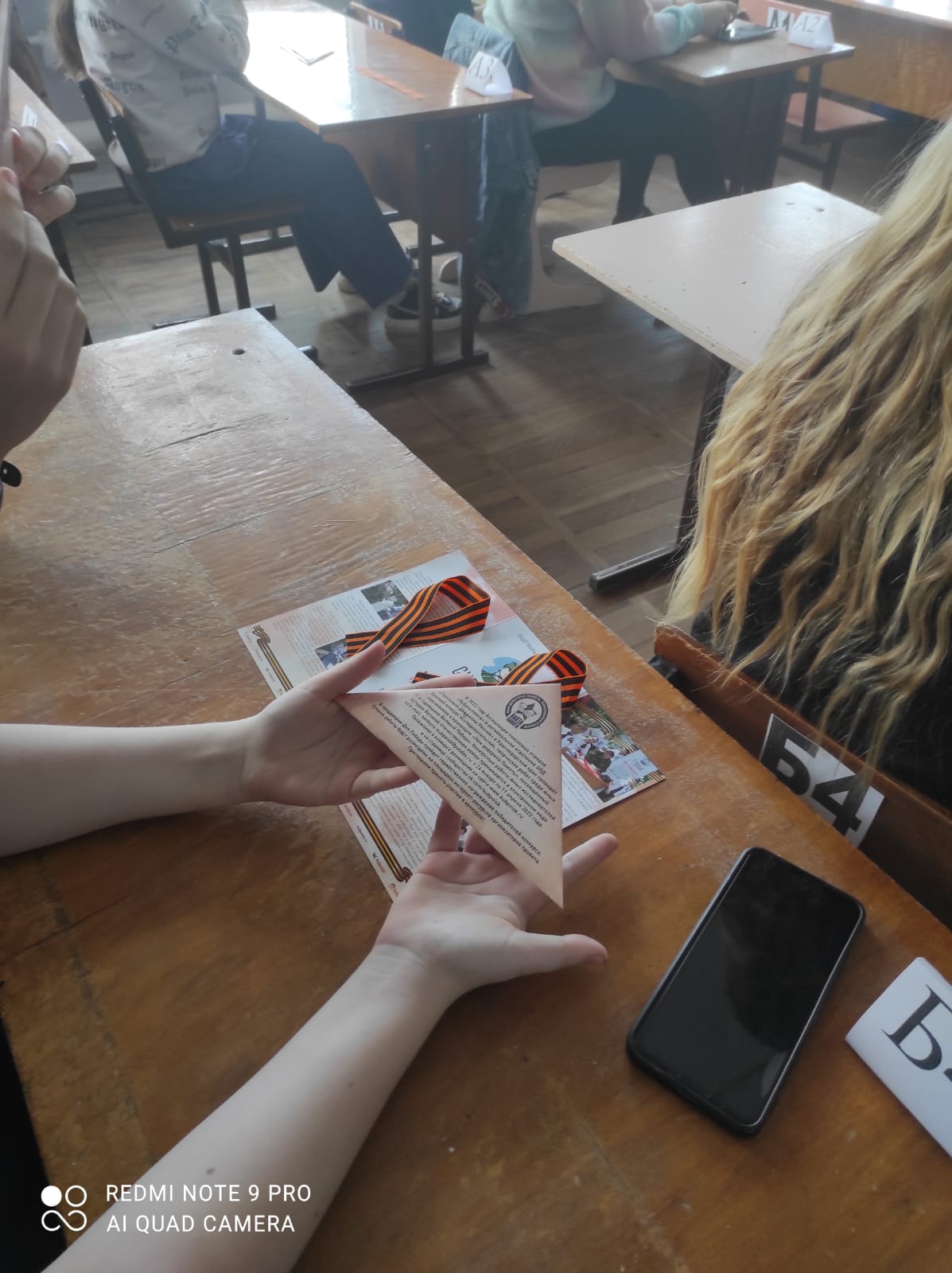 22.03.2023 г.
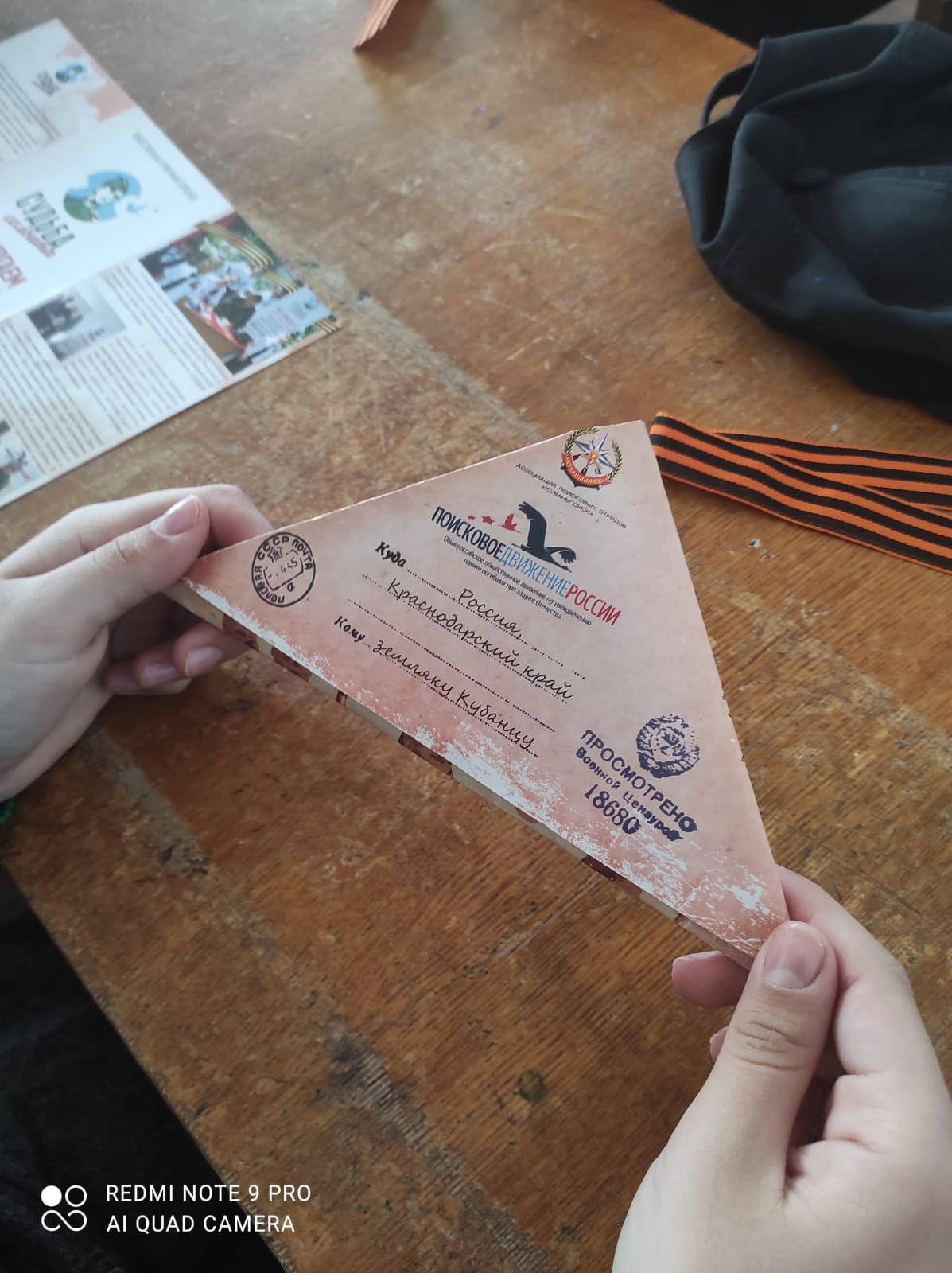 Поисковое движение России
Кубанский рубеж «Клуб К-95»
Шуберт Герман Генрихович
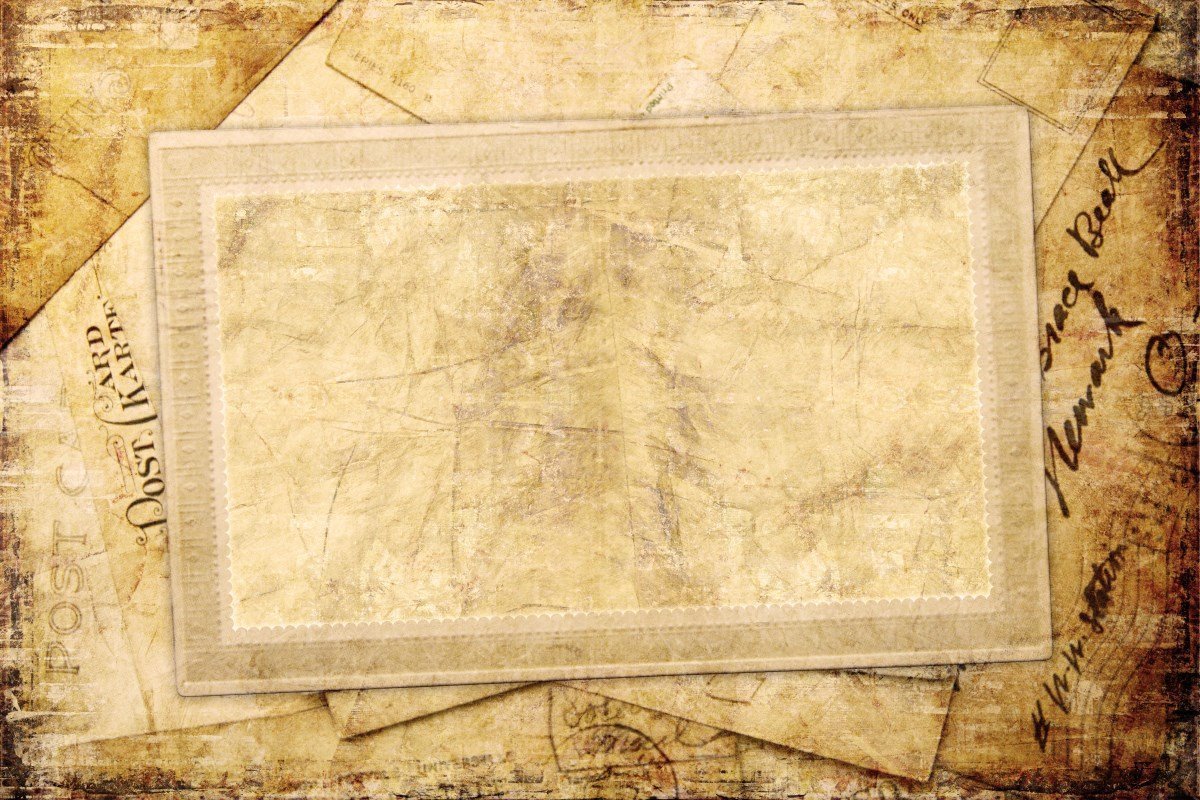 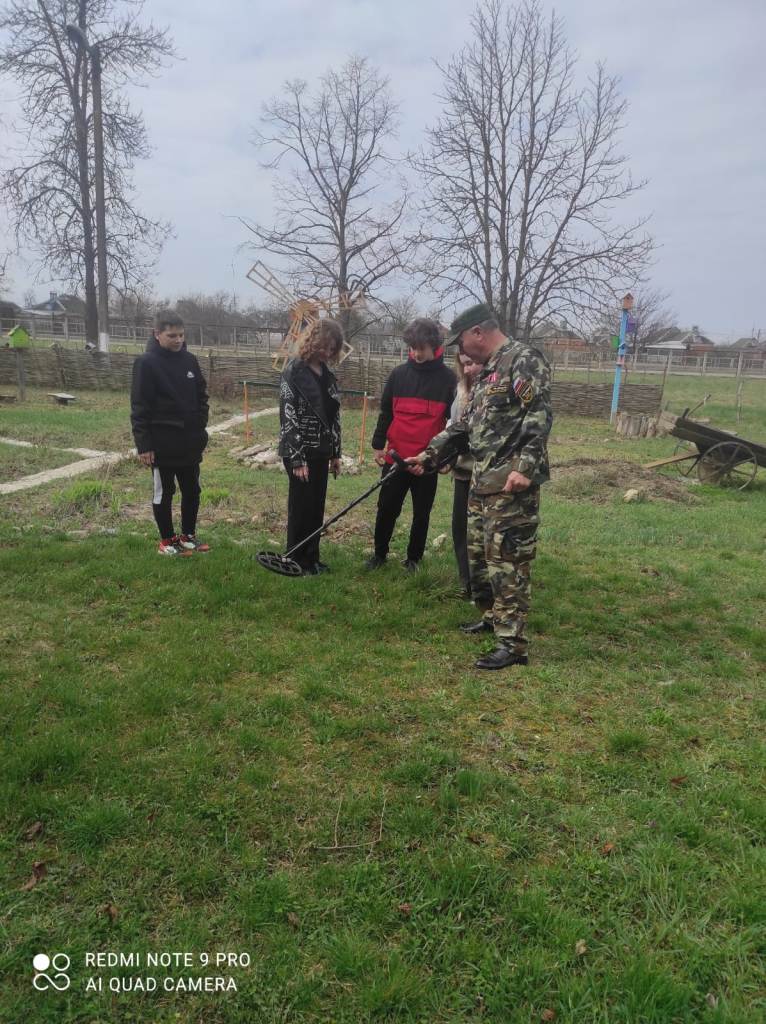 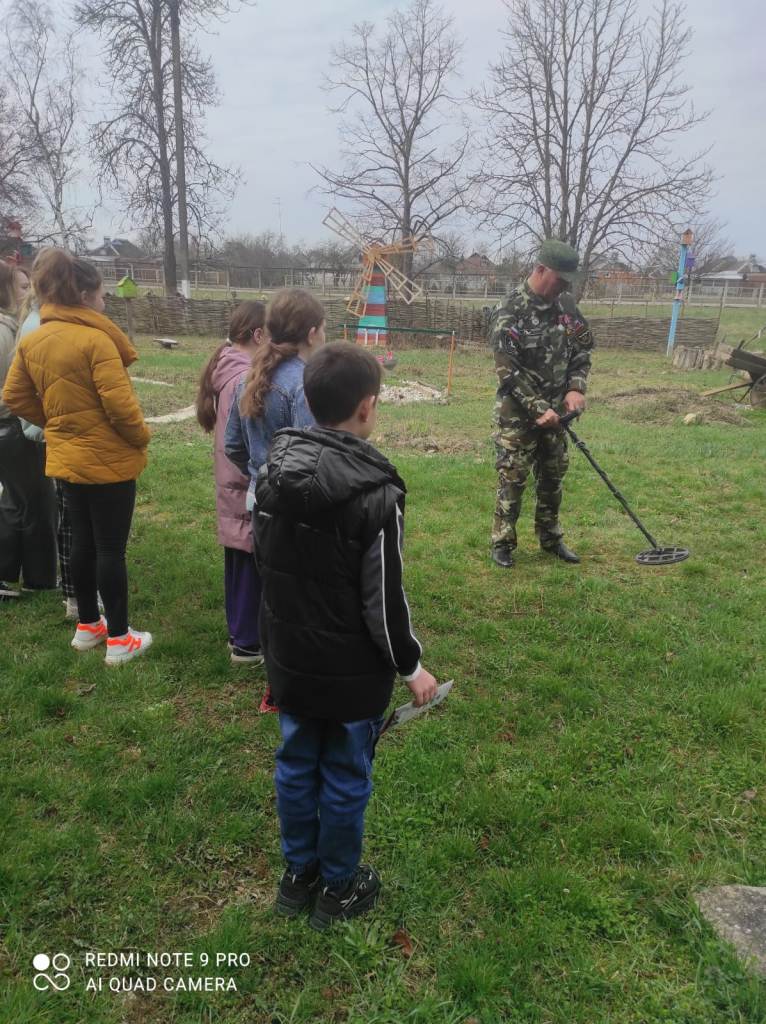 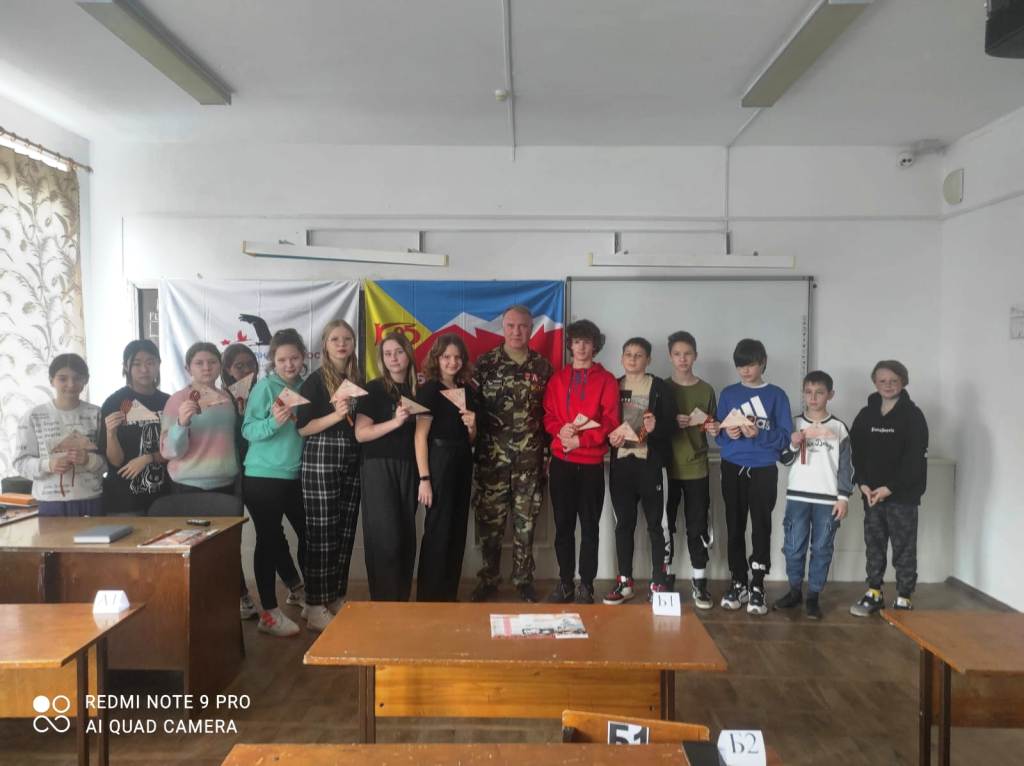 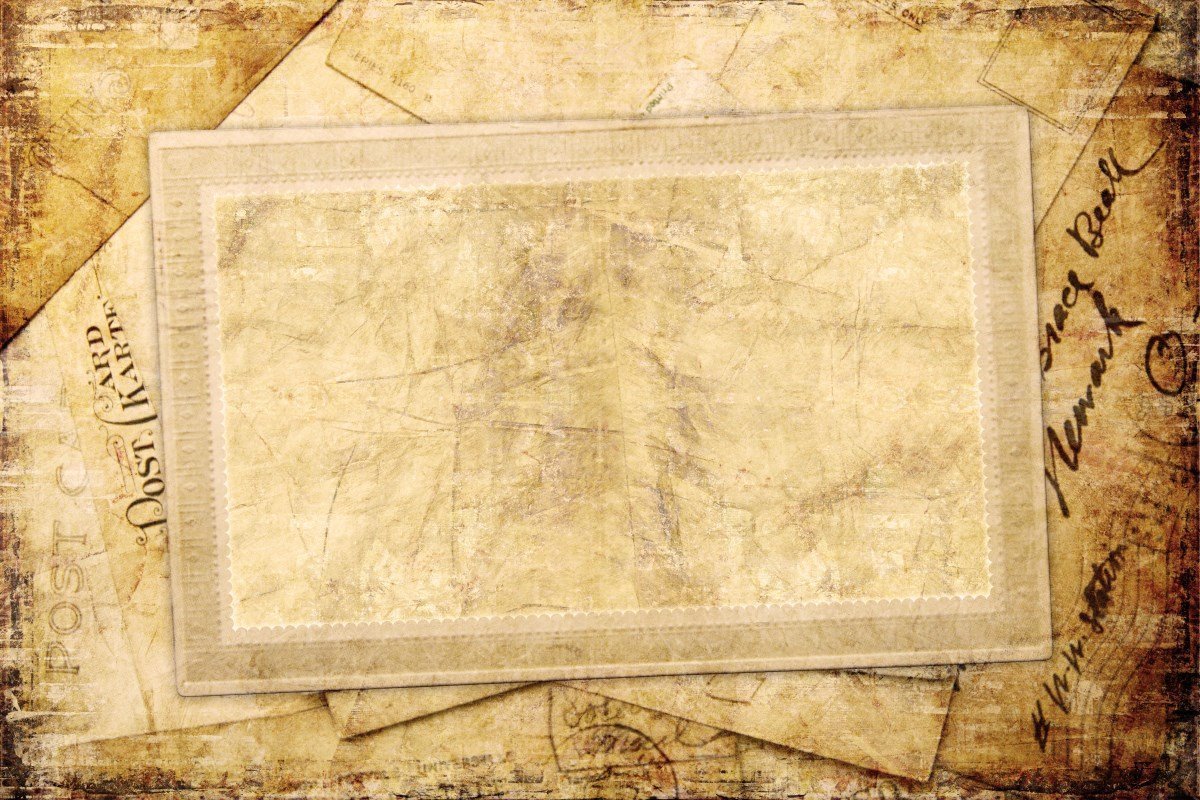 4. Апробация и диссеминация результатов 
деятельности МИП на основе сетевого взаимодействия
https://school-43snk.ru/ - сайт школы №43 х.Бараниковский
«Школьный музей: создаем историю вместе»
Спасибо за внимание!